Chemie a archeologie II
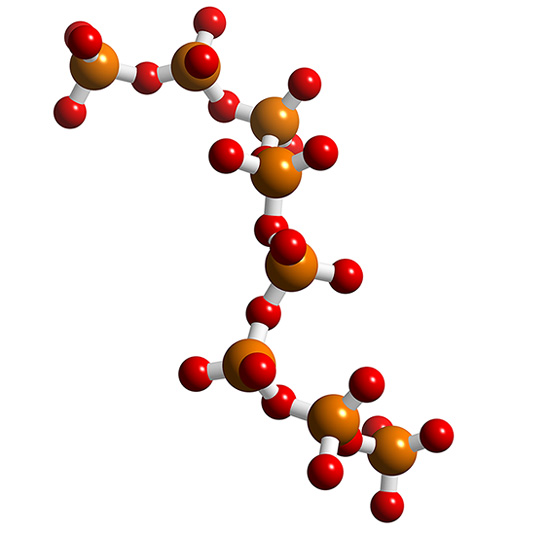 Půda a její vlastnosti
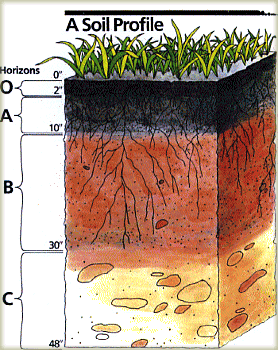 zrnitost

pH 

redoxní potenciál
hustota

zbarvení

obsah humusu
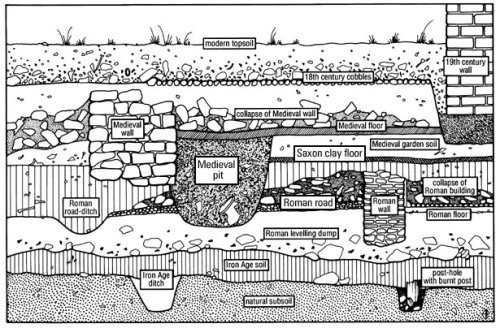 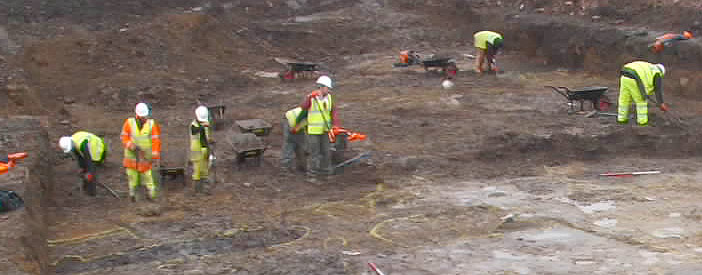 Zbarvení půdy
Munsellova škála
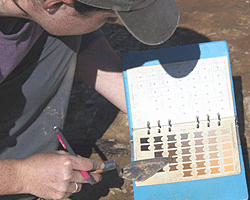 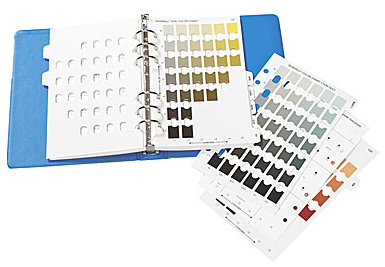 Textura půdy (analýza zrnitosti)
Síta o různé velikosti ok
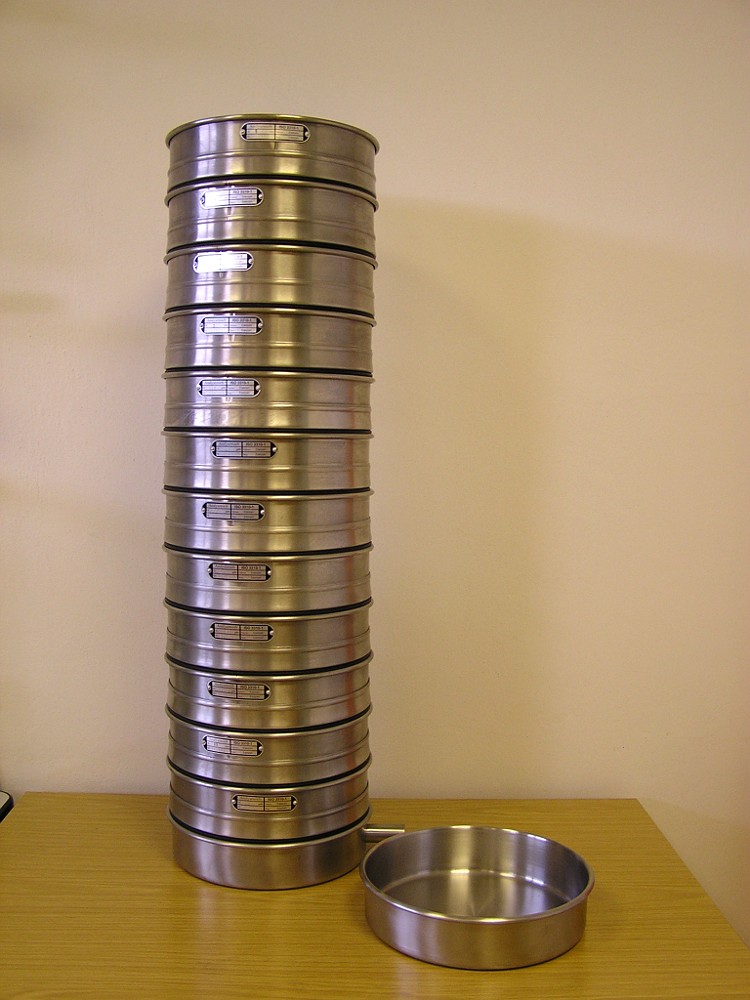 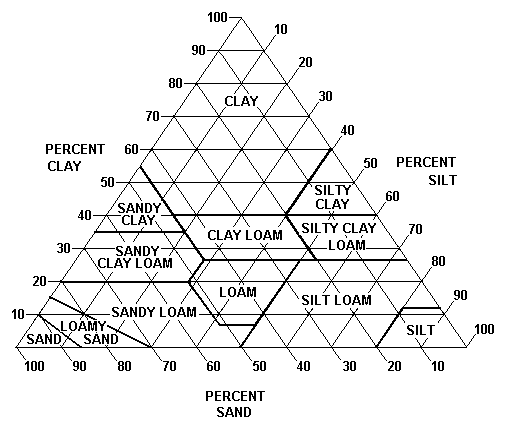 Struktura půdy
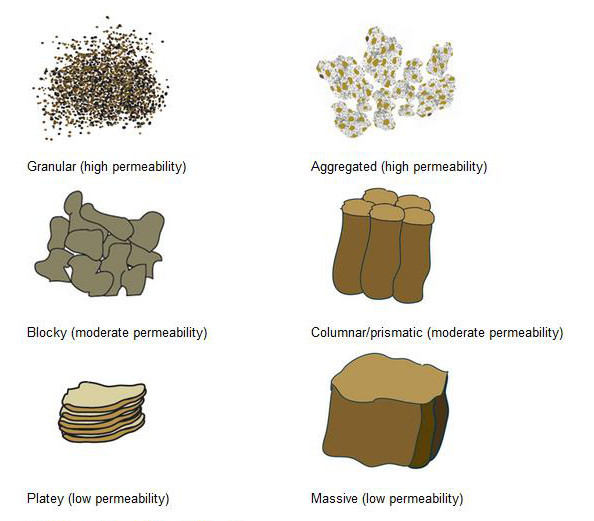 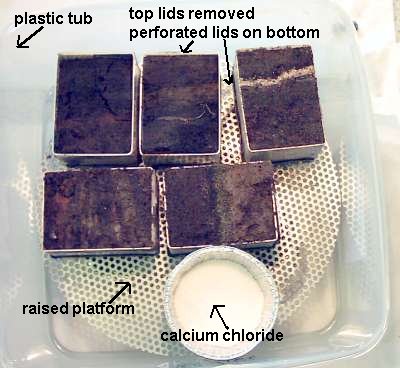 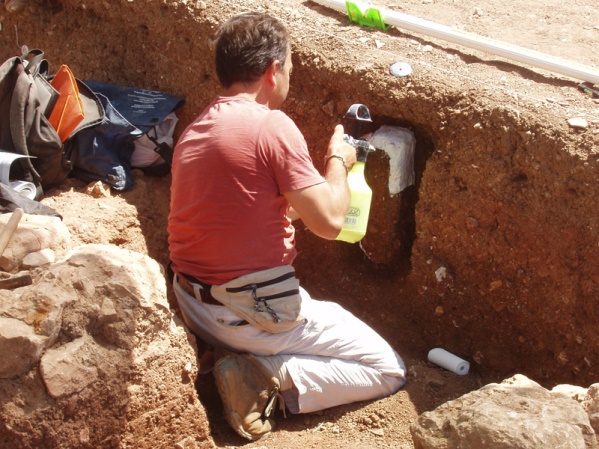 Mikromorfologie půdy
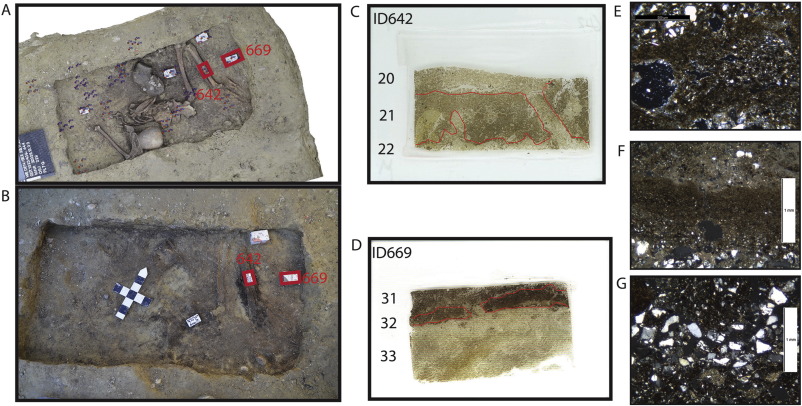 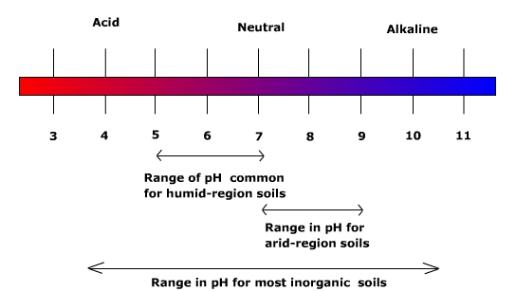 Kyselost  (pH)
pH: záporný logaritmus koncentrace iontů H+
Aktivní půdní reakce 
(destilovaná voda)

Výměnná půdní reakce 
(1 M roztok KCl)
Kyselost  (pH)
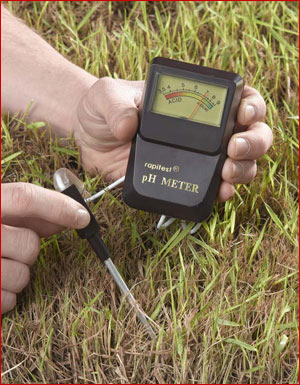 Nízké pH půdy (podzoly):
		
významný rozklad kosti

Vysoké pH půdy (spraše, 
půdy na vápencích):

	srážení vápence vně i uvnitř kosti


	pH půdy je také ovlivněno přítomností humusu (huminové kyseliny a fulvokyseliny)

	v hrobové jámě se pH lokálně mění také v závislosti na přítomnosti organických artefaktů

uhličitany: pouze v alkalických půdách
Oxidačně-redukční potenciál
Red 	= 	Ox + n e-
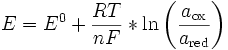 Nernstova rovnice
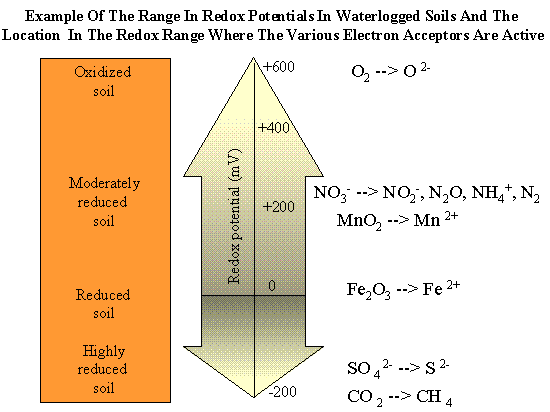 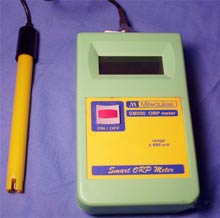 Odhad redoxních podmínek
Přímé měření

Poměr krystalických a amorfních oxidů železa

Přítomnost Fe2+ a/nebo S2-

Charakter koroze kovových artefaktů
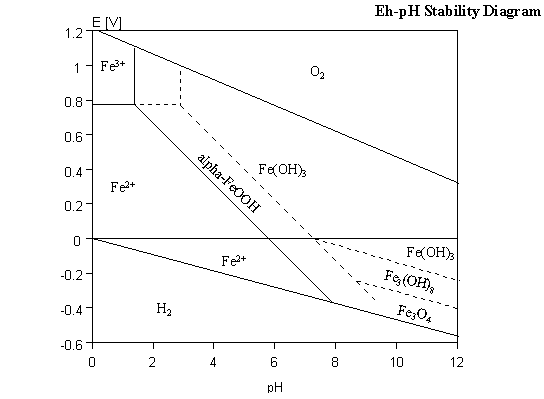 Stanovení fosforu
CELKOVÝ FOSFOR
Anorganický

Labilní (dostupný)
Vázaný na Al, Fe a Mn
Vázaný na Ca
Organický

Fytáty
Ostatní sloučeniny (ATP, DNA, fosfolipidy, aj.)
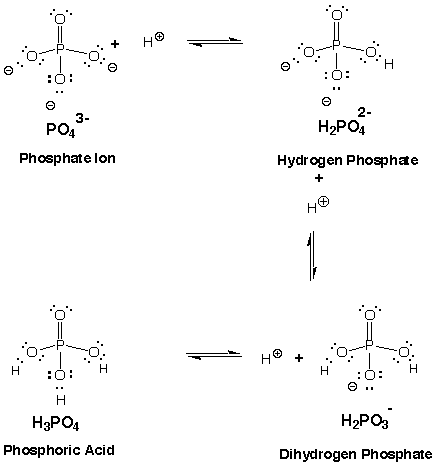 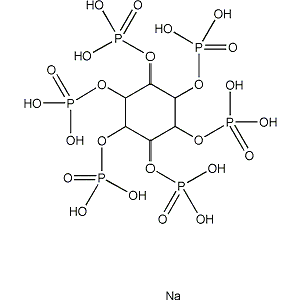 Molybdenová reakce
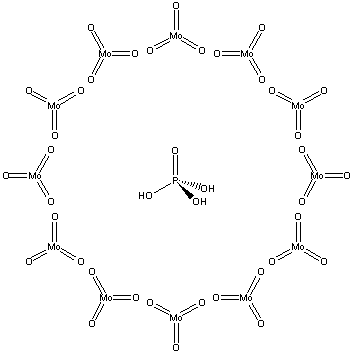 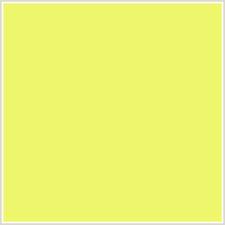 Fosfát  +  molybdenan  fosfomolybdenová žluť 
									   			 +
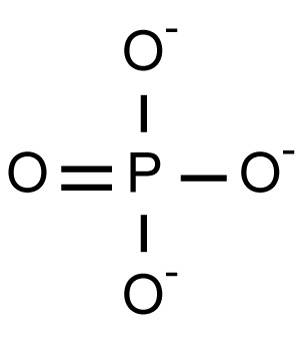 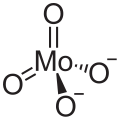 kys. askorbová
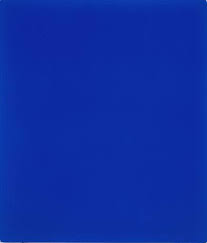 
Vzorek 
    +
  HCl

fosfomolybdenová modř
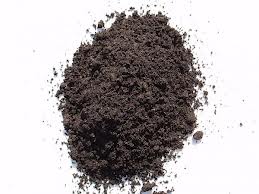 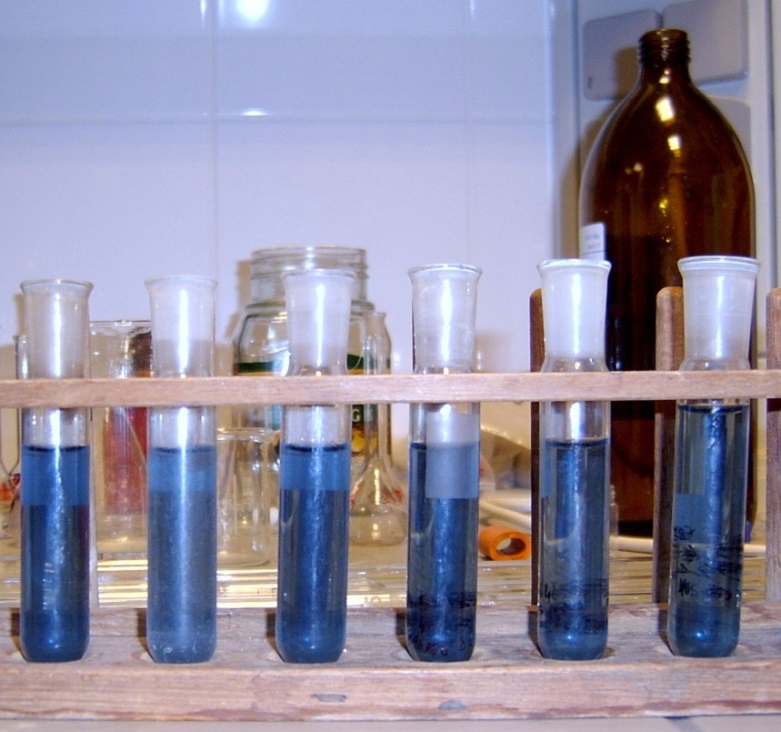 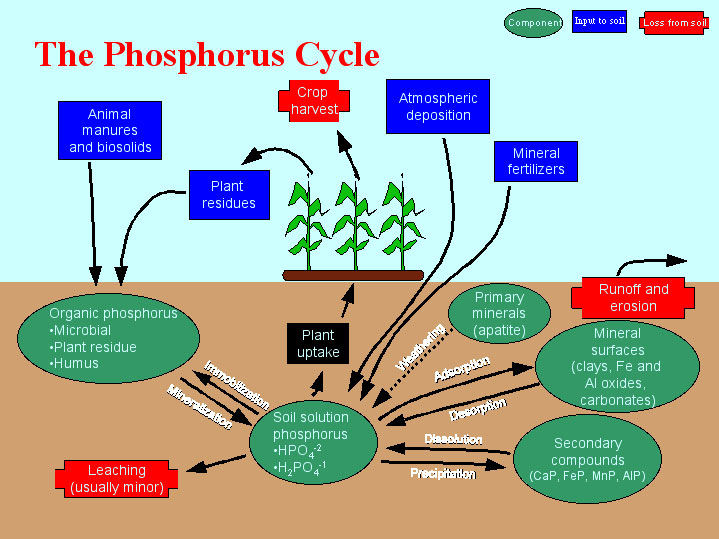 Extrakce a stanovení fosfátů
Extrakce
Přidání reagentu
Stanovení fosfátů
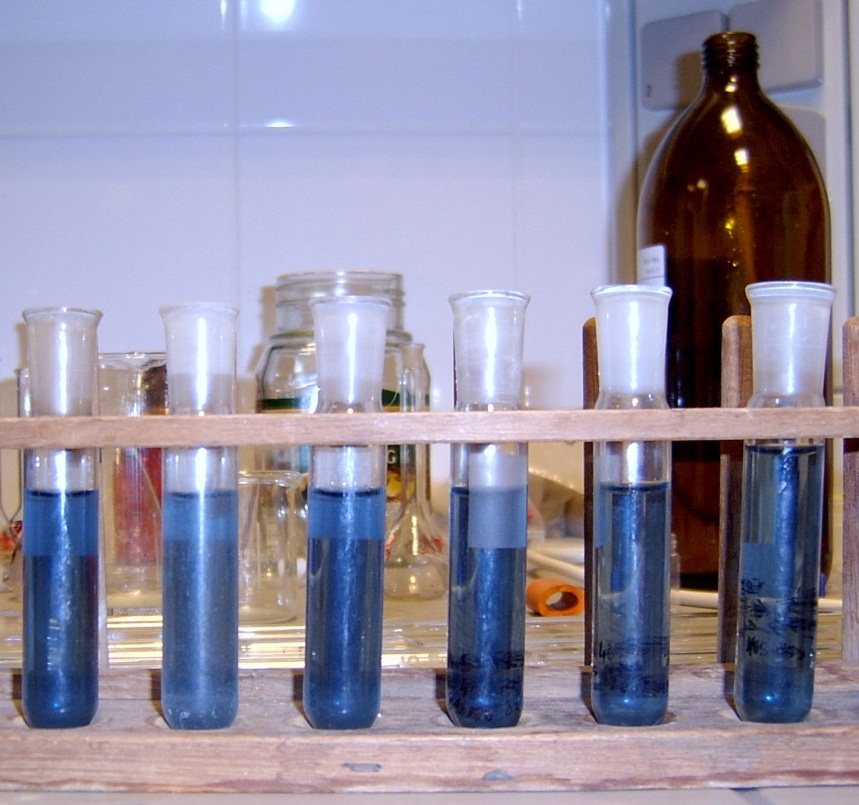 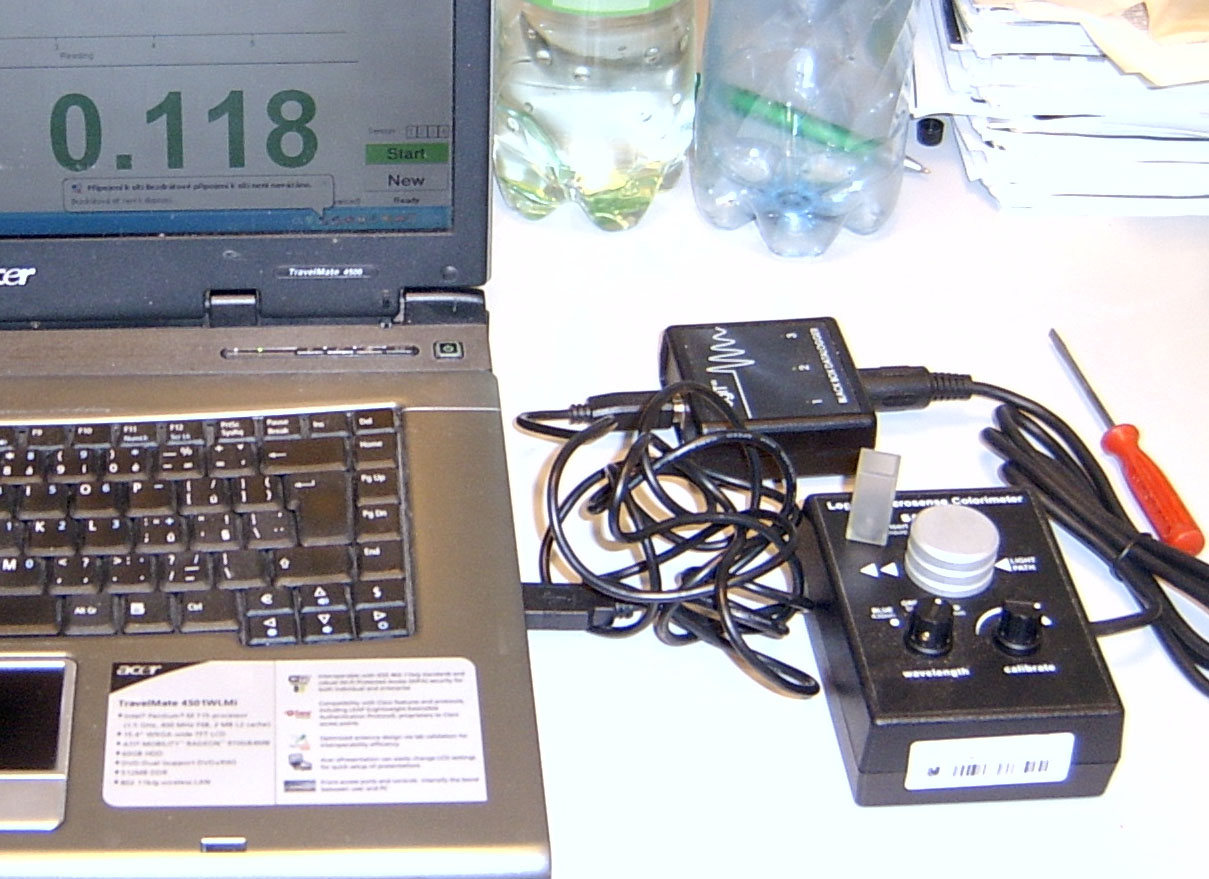 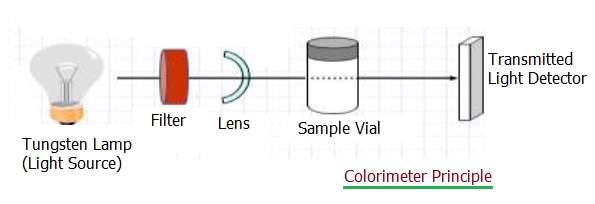 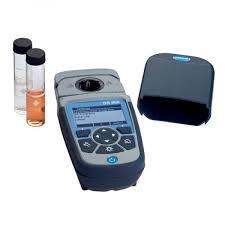 Kolorimetrie
Fosfor

pH

Železo

Dusík (amoniakální, nitrátový)
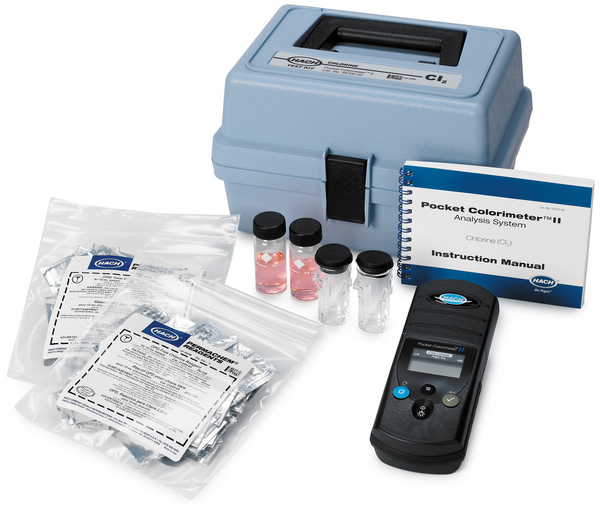 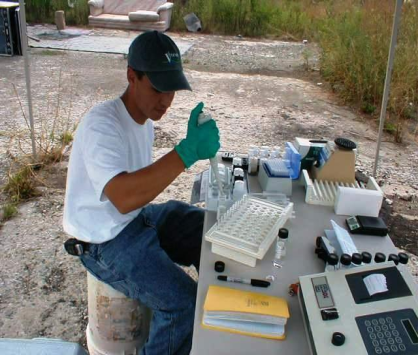 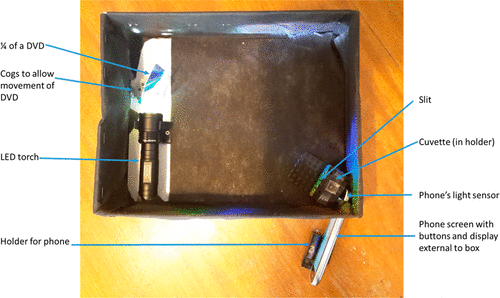 Kolorimetrie - aplikace mobilního telefonu
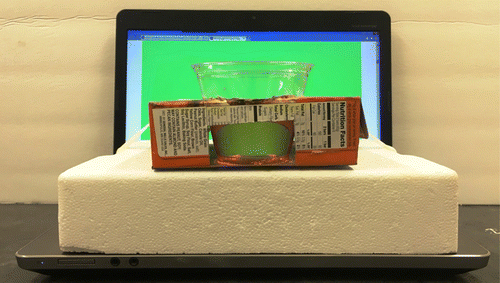 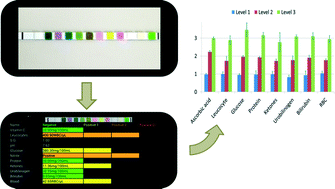 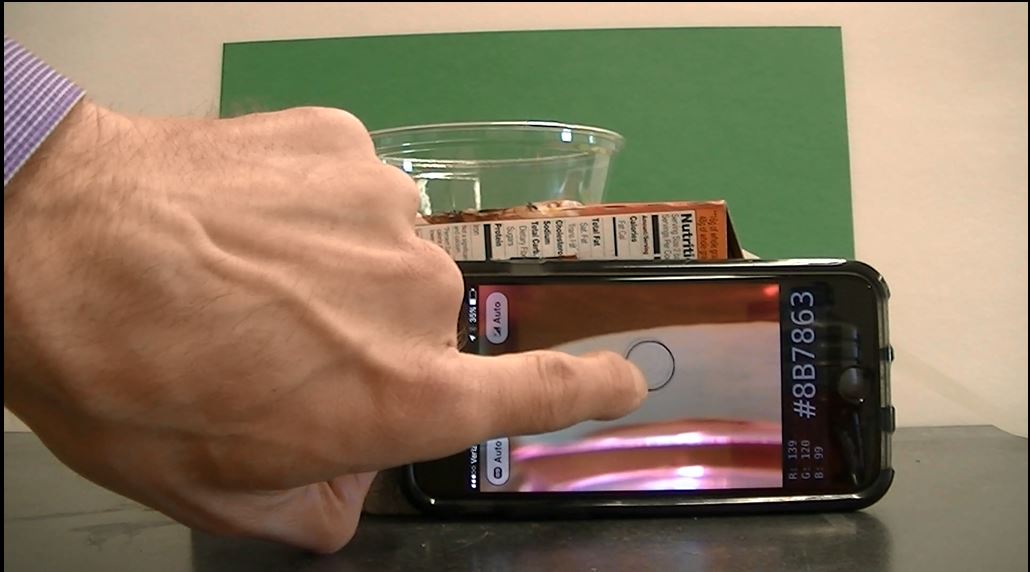 Prospekce sídelních areálů
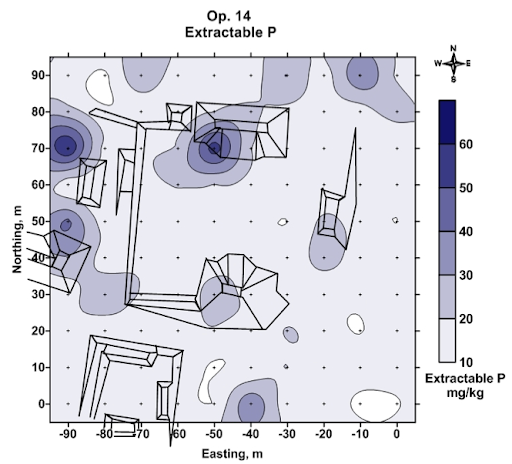 Mstěnice
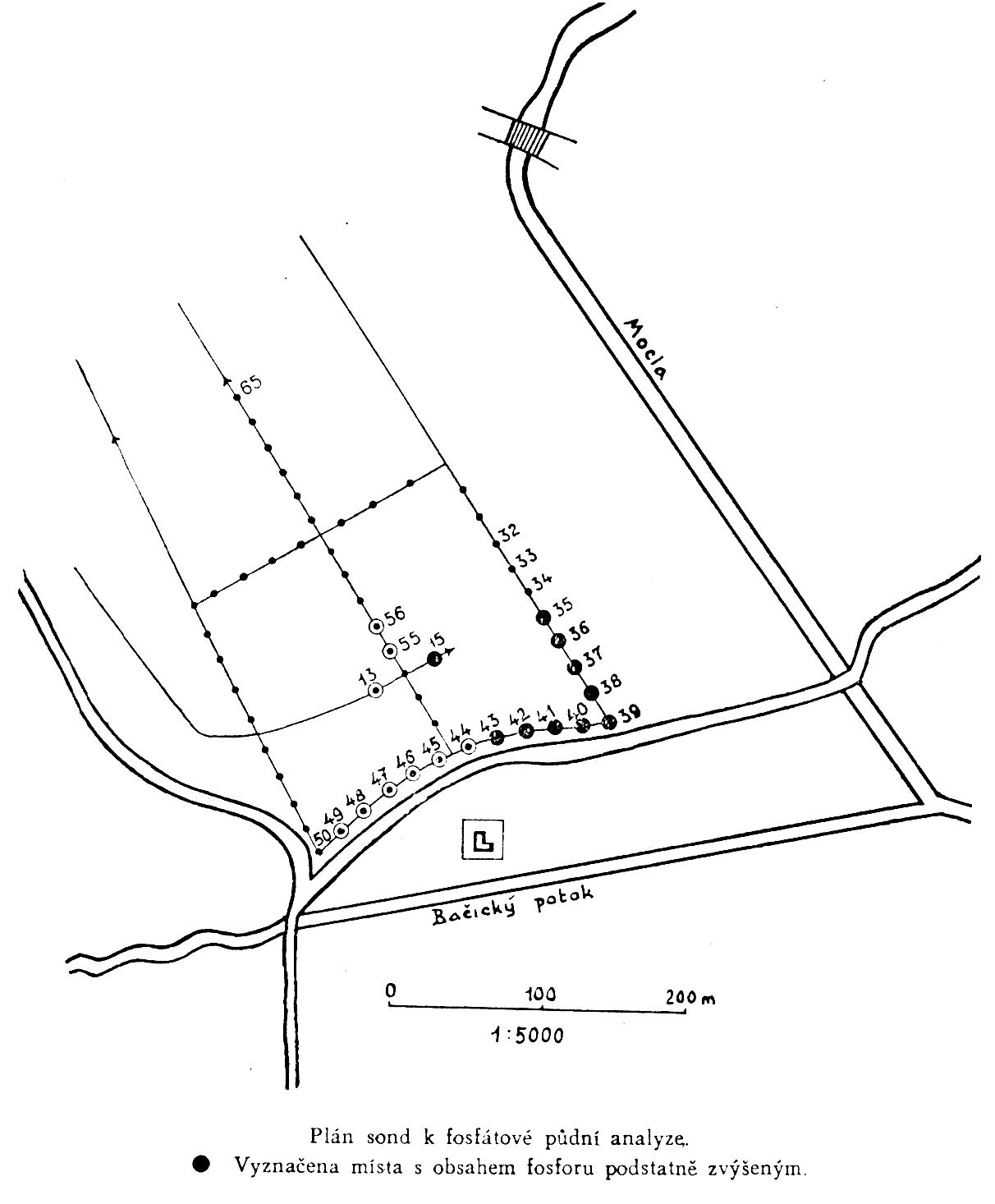 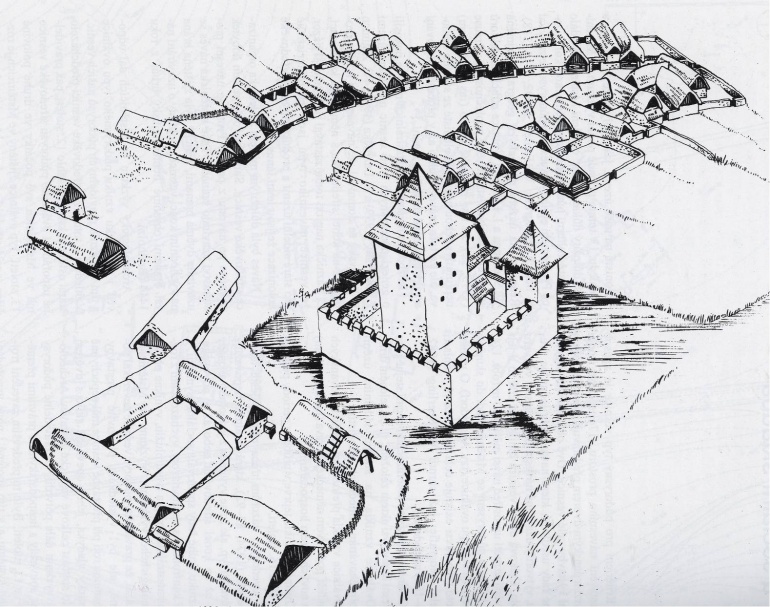 ZSV Mstěnice
(JZ Morava)
Fosfor  v sídlištních objektech
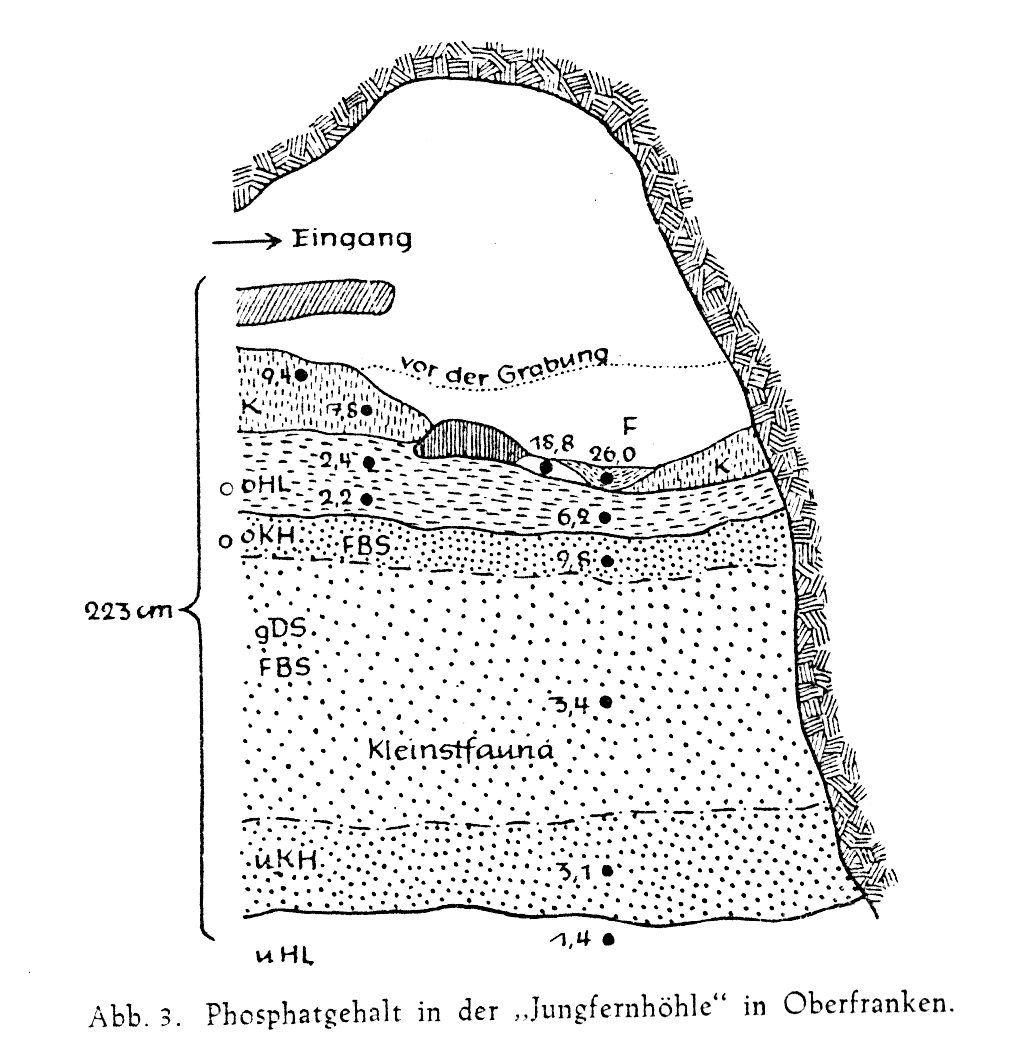 Akumulace fosforu v důsledku antropogenní činnosti
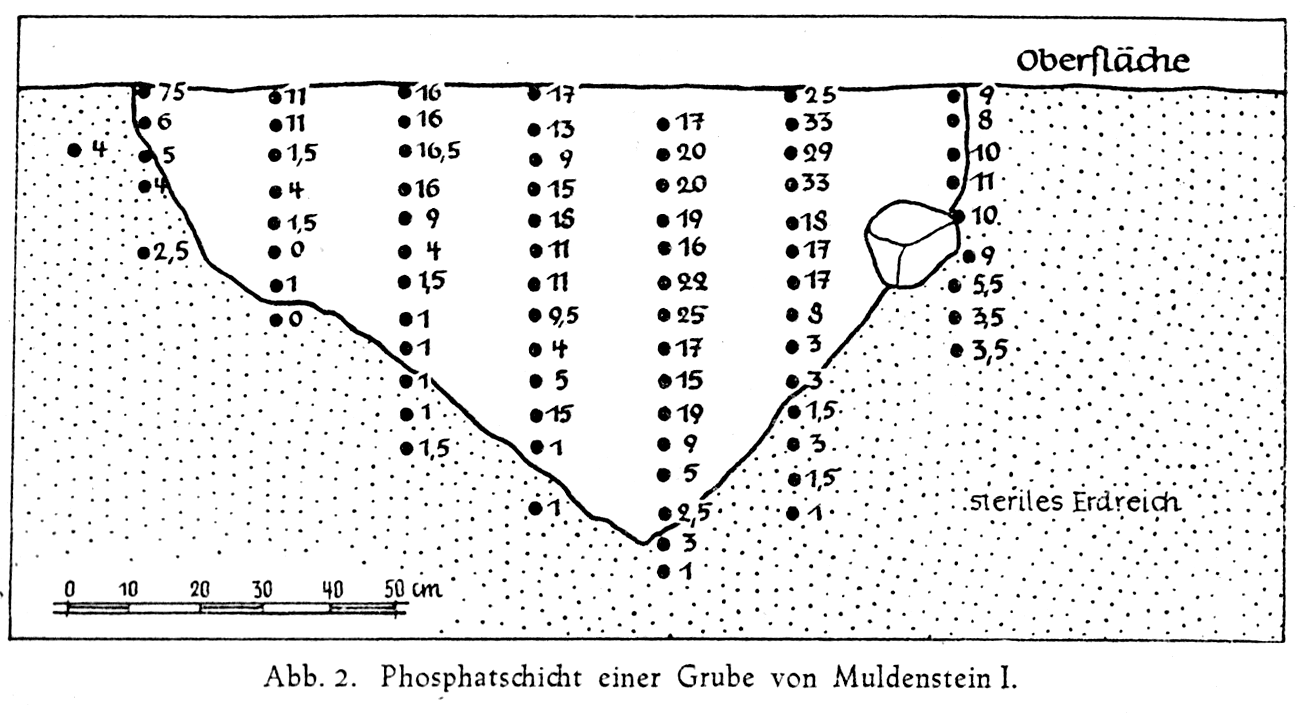 Potálov
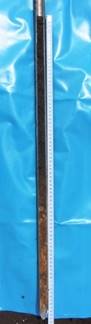 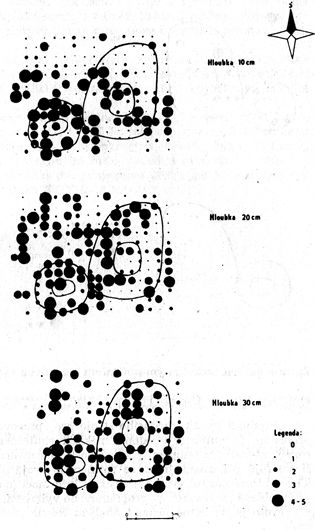 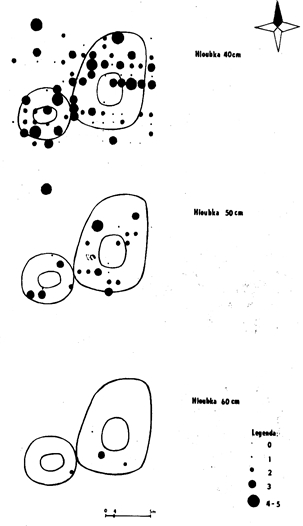 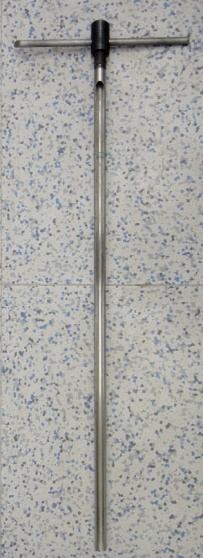 ZSV Potálov 
(J Čechy)
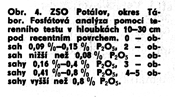 Suchohrdly-Deblínek
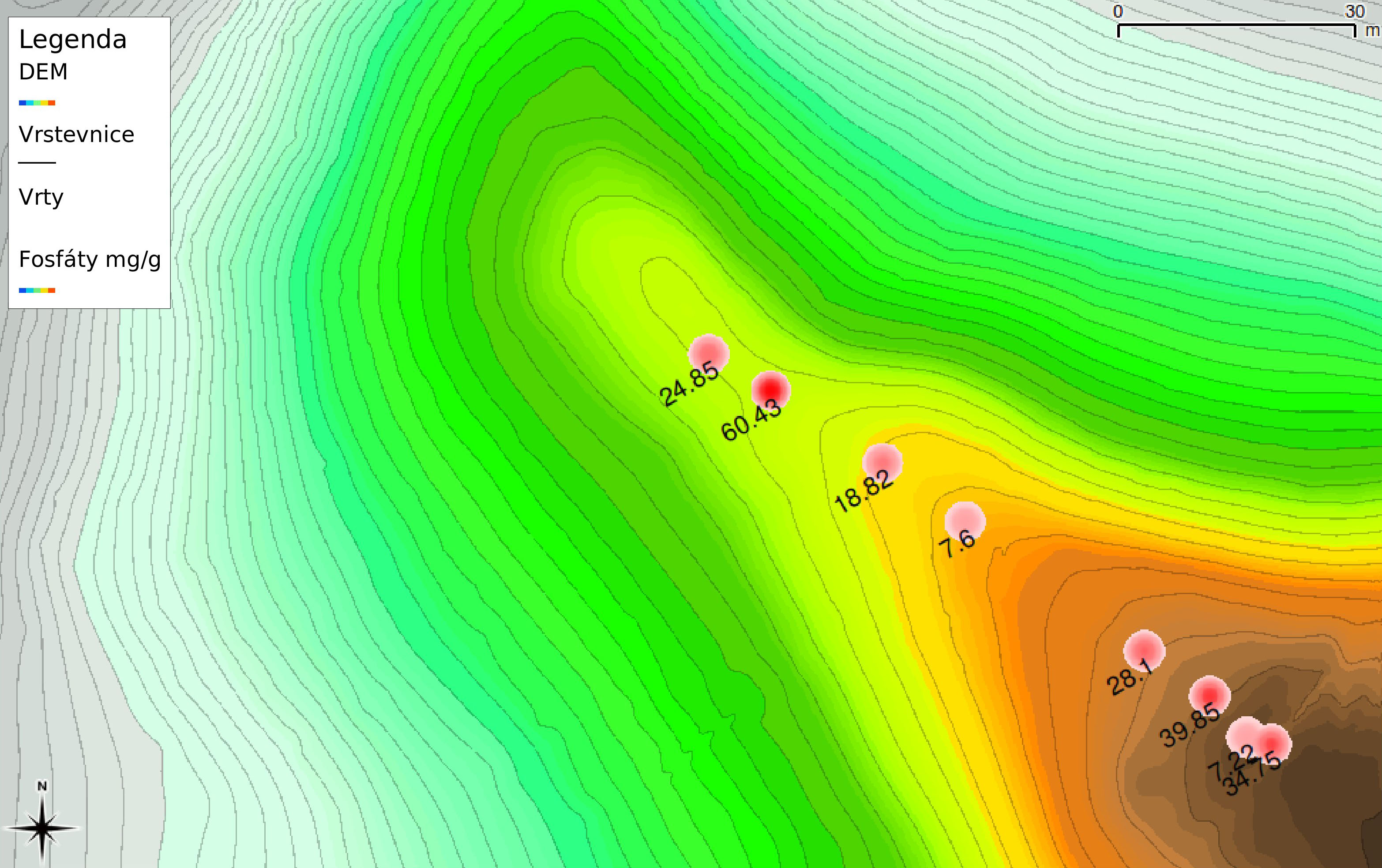 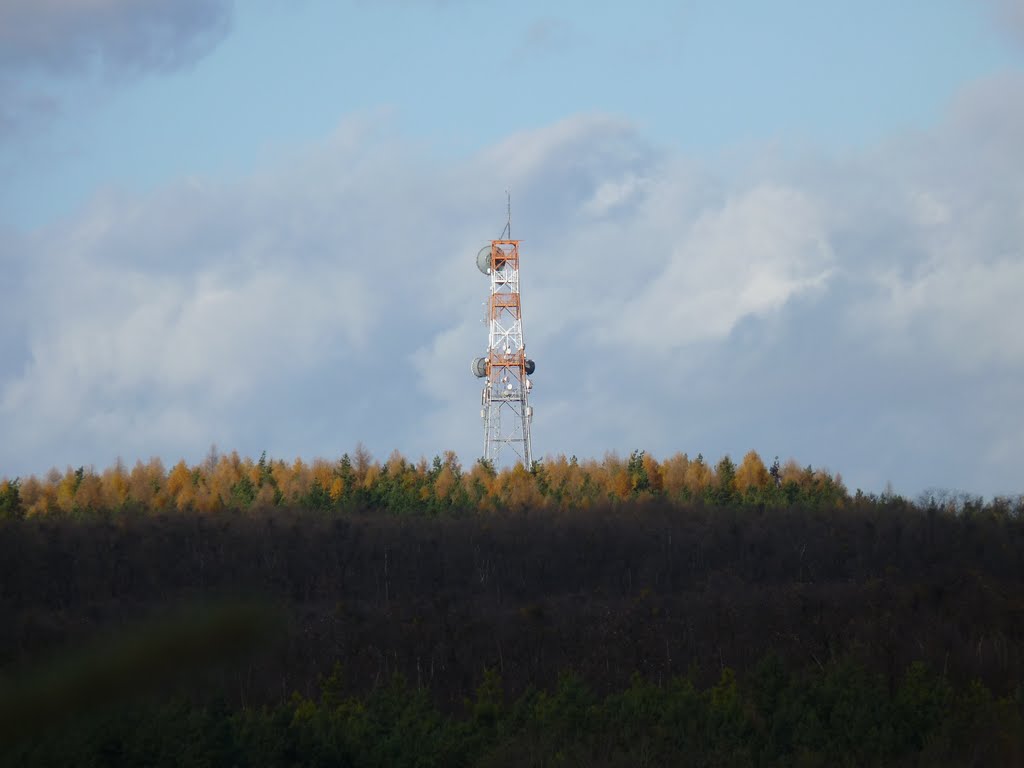 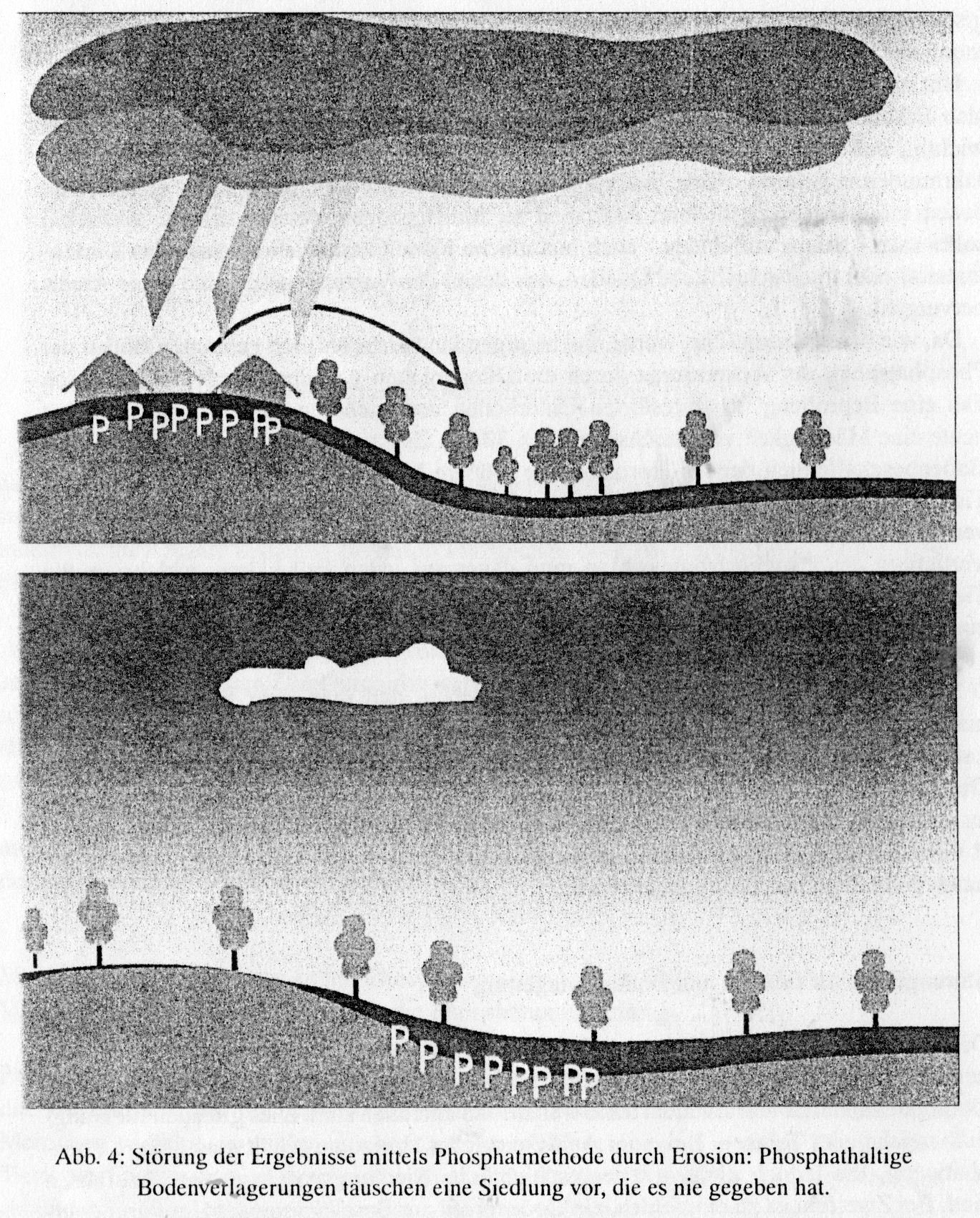 Analýza pohřebišť
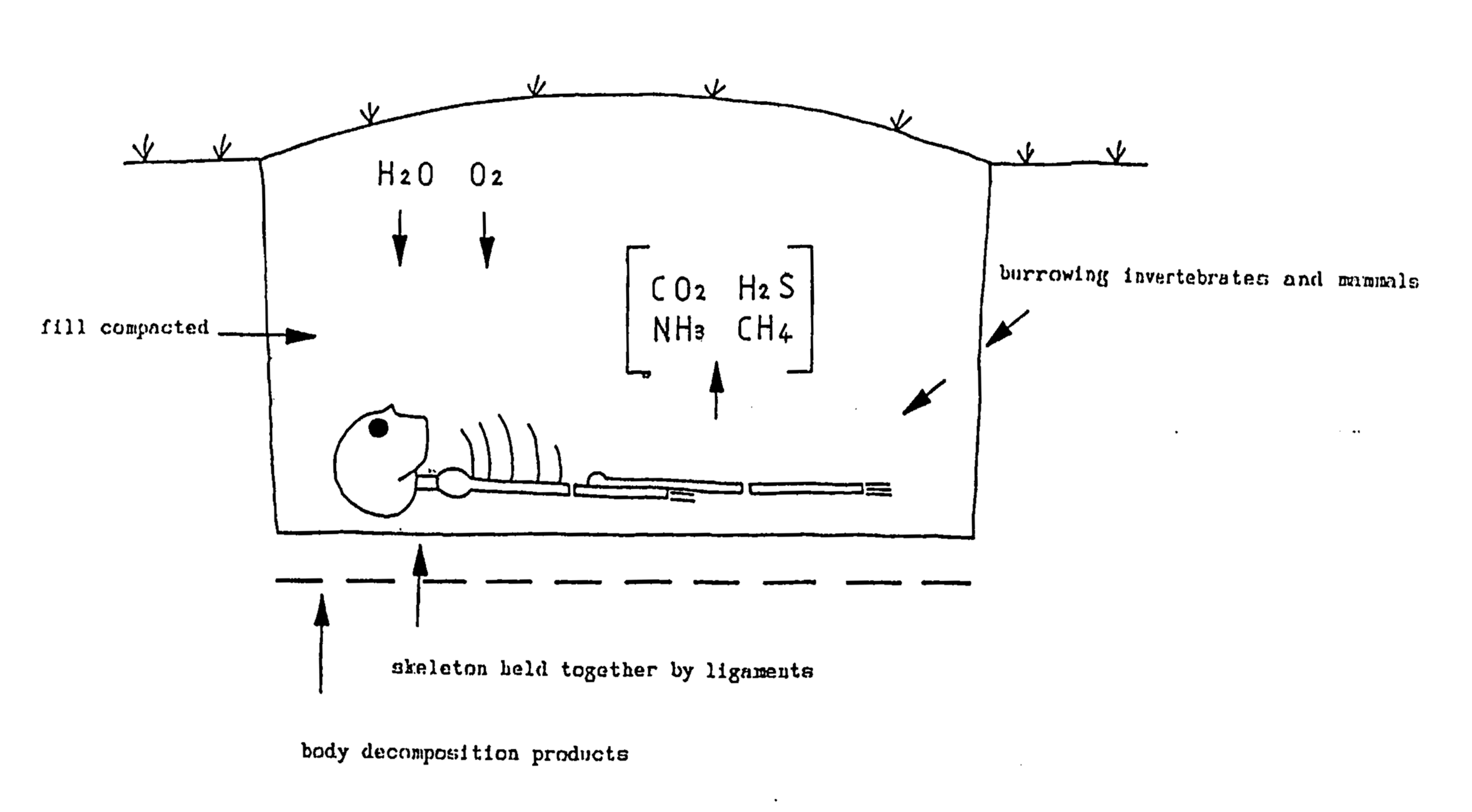 Těšetice - Kyjovice
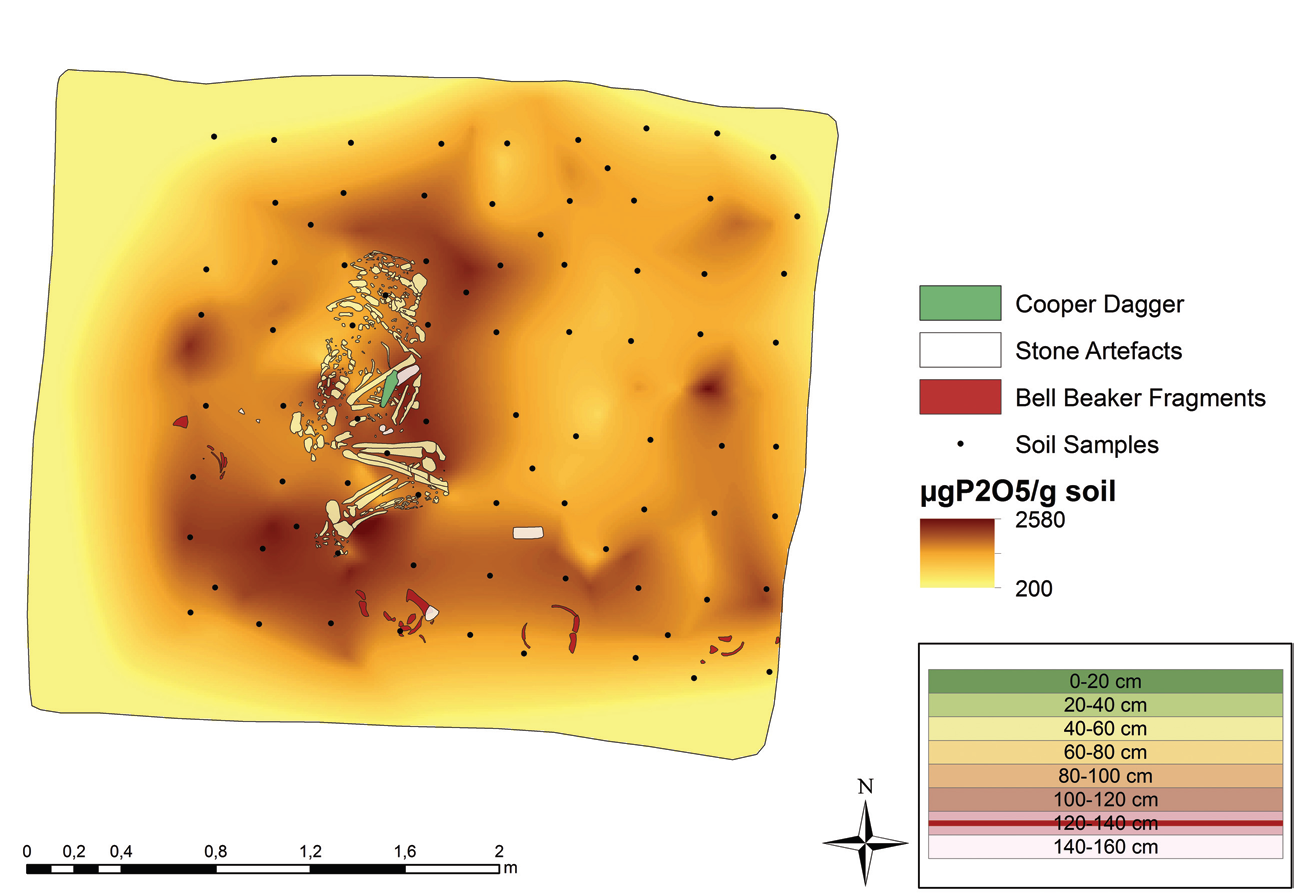 130 cm
H 27, KZP

Phosphate analysis
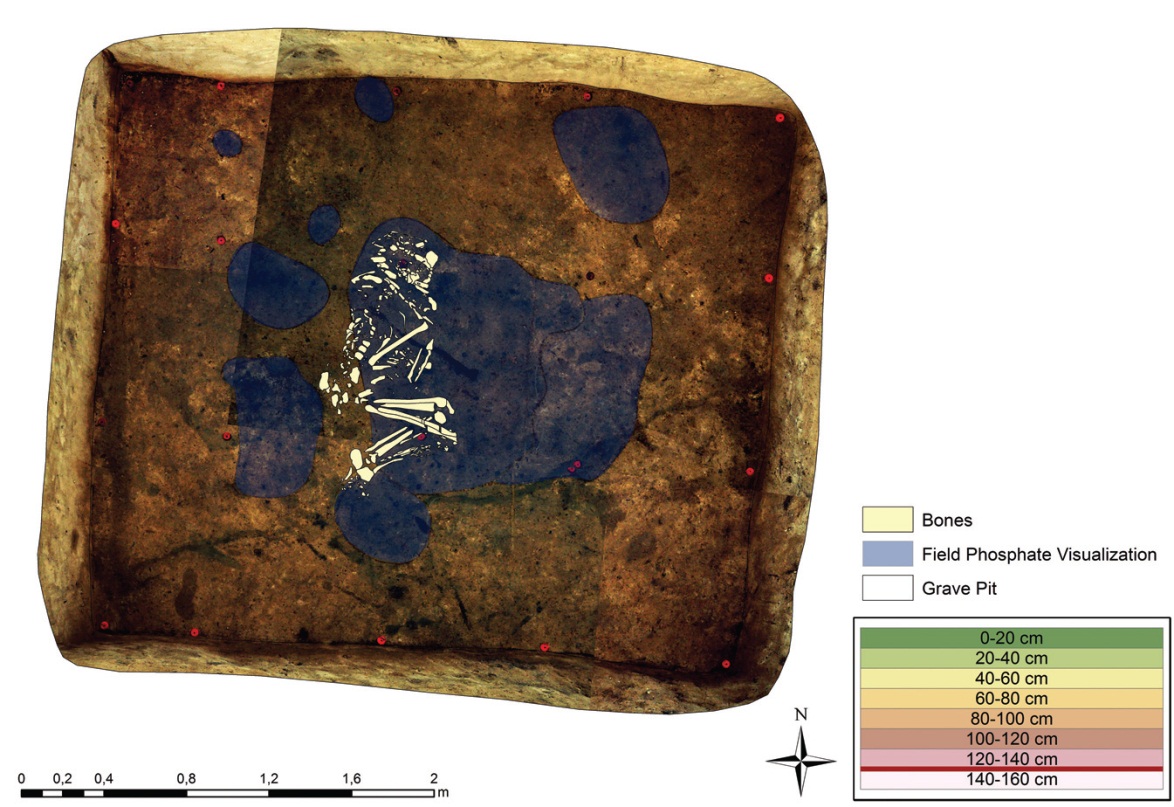 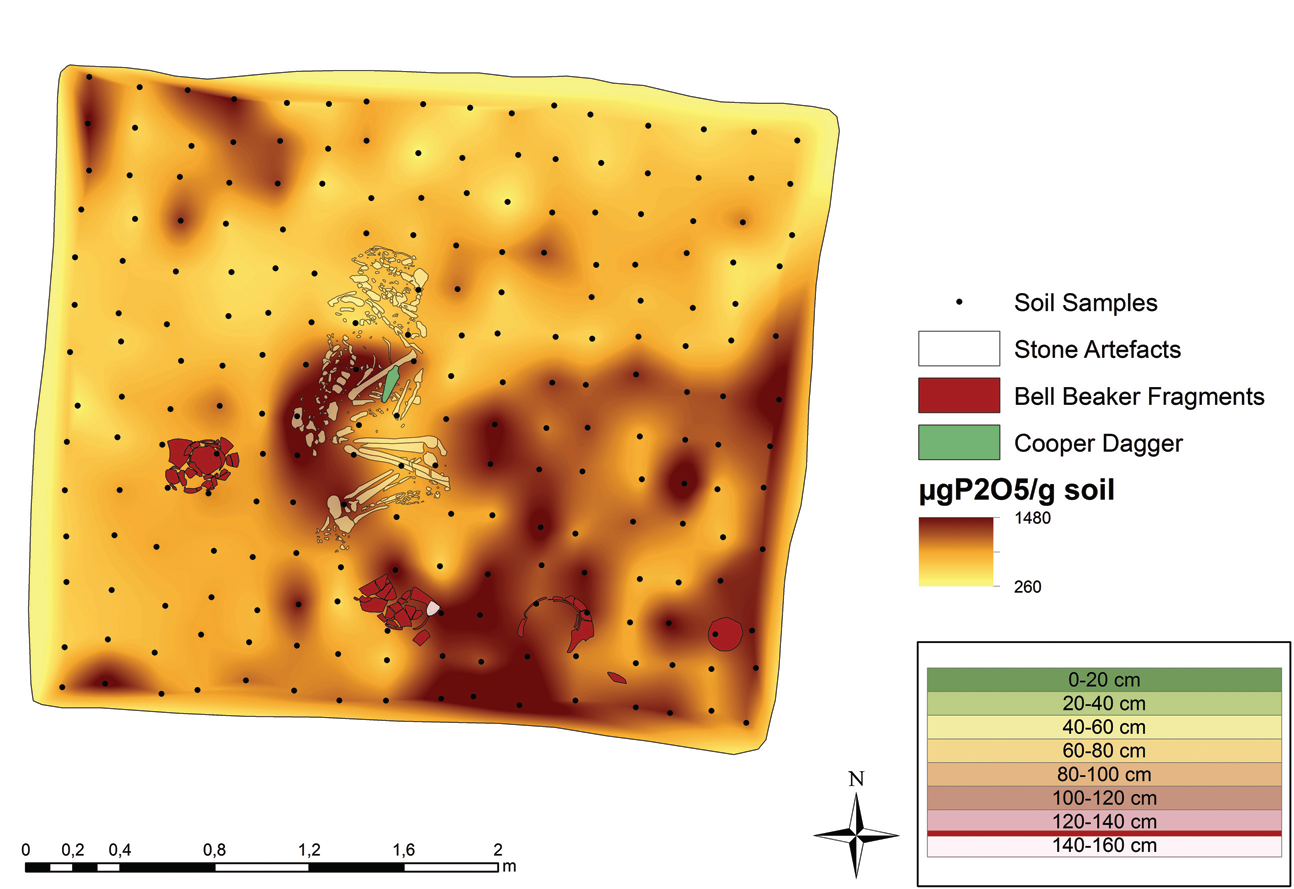 140 cm
Kyjov
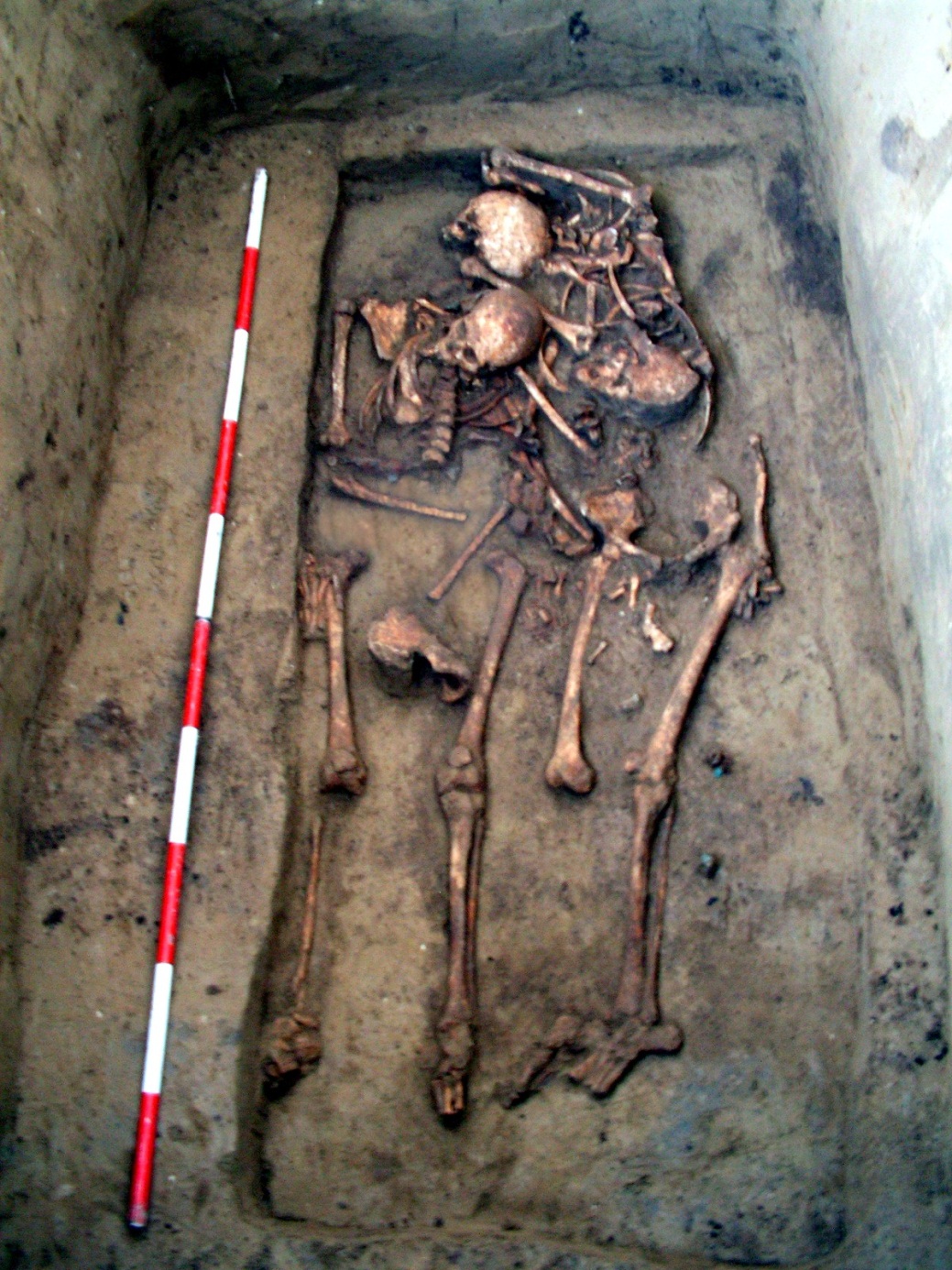 Hrob  H 1034
pohřeb je narušen v místech, kde se nacházely hlavy a trupy pohřbených jedinců 

dolní končetiny jsou v obou případech sekundárním zásahem prakticky neporušené
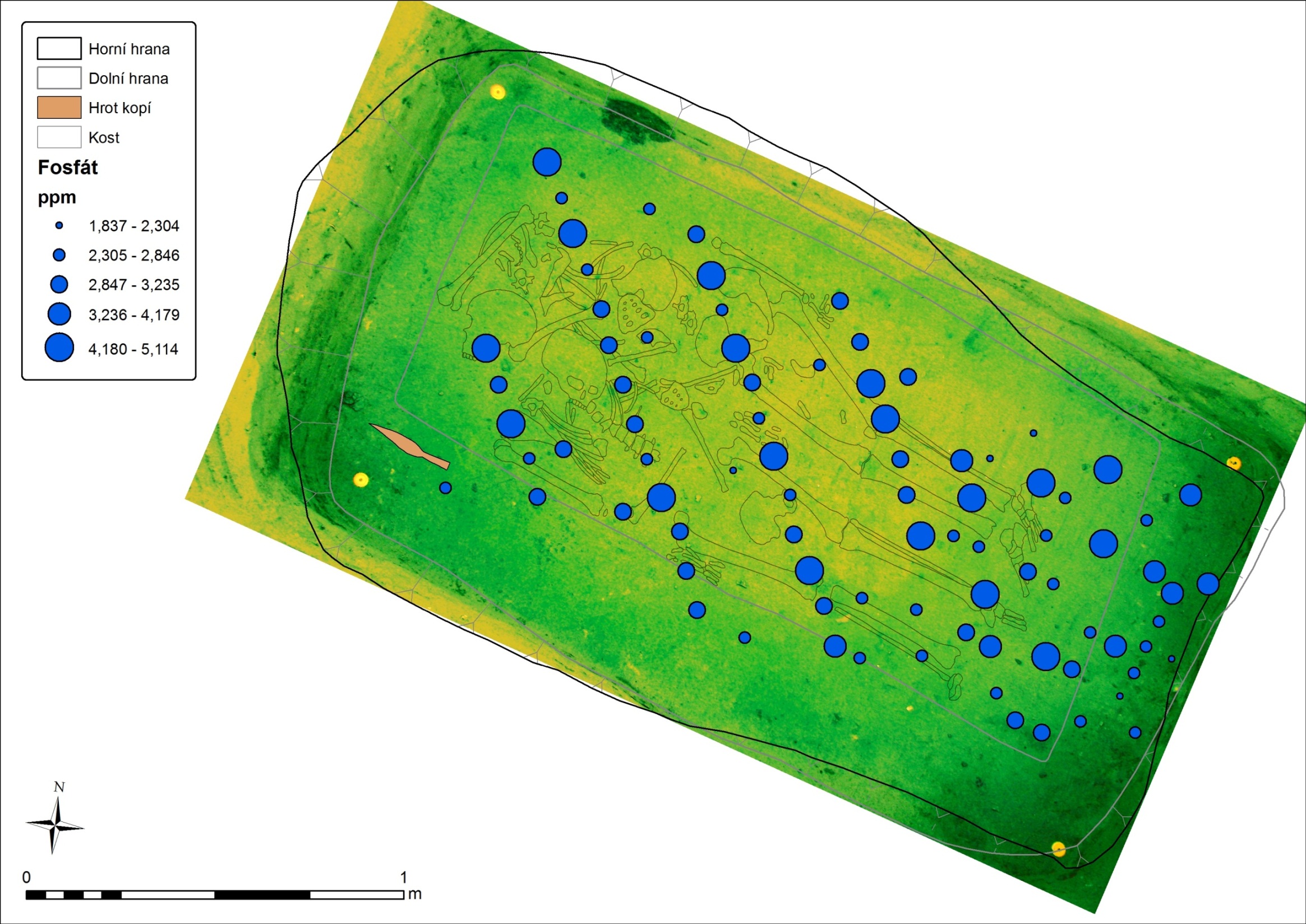 H 1034
X 100
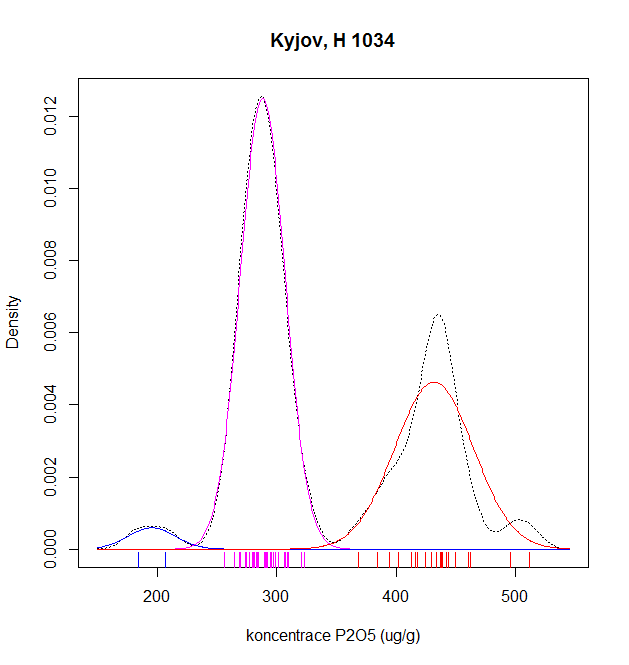 Rozklad distribuce na gaussovské složky metodou maximální věrohodnosti
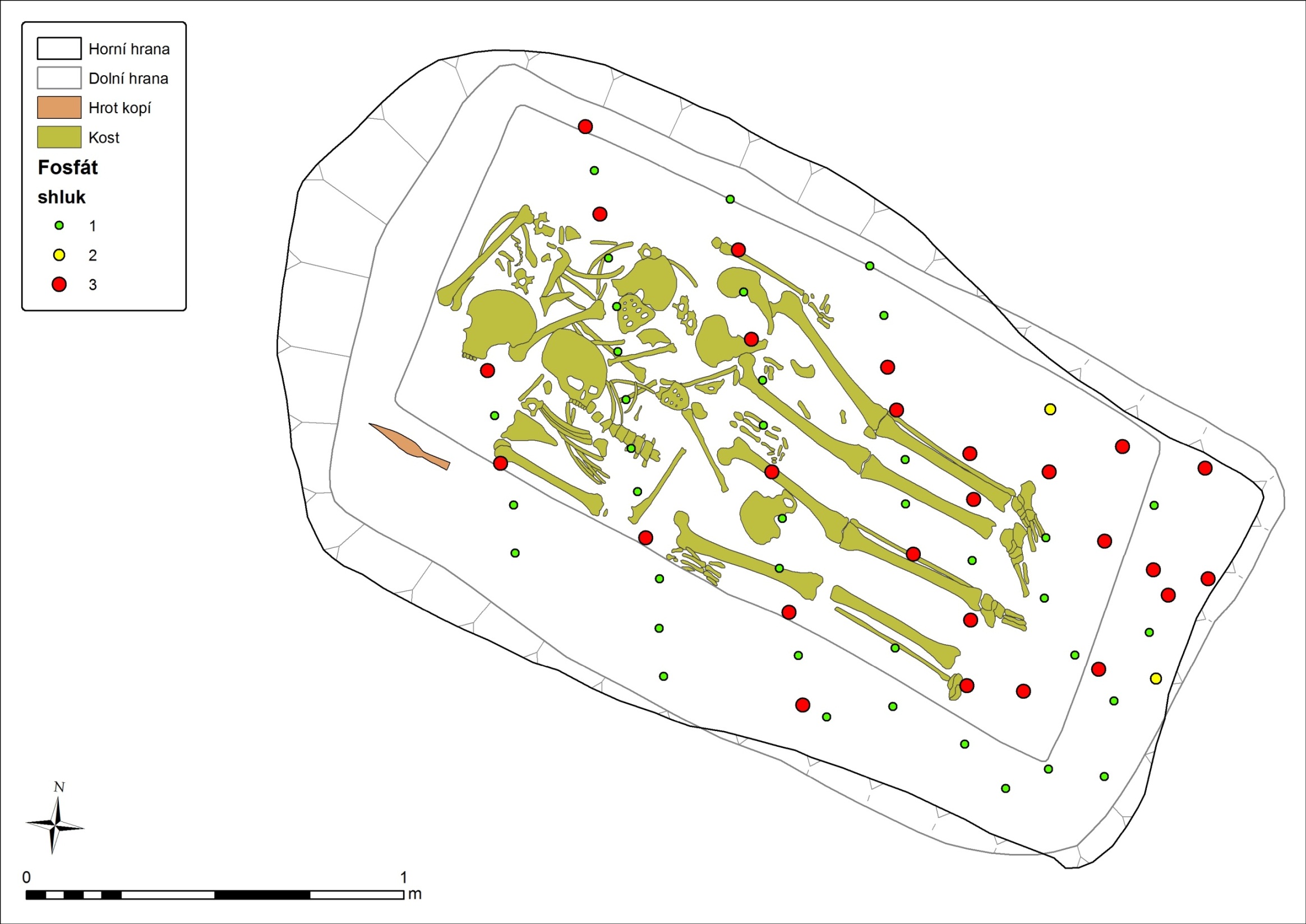 H 1034
Vylupování ???
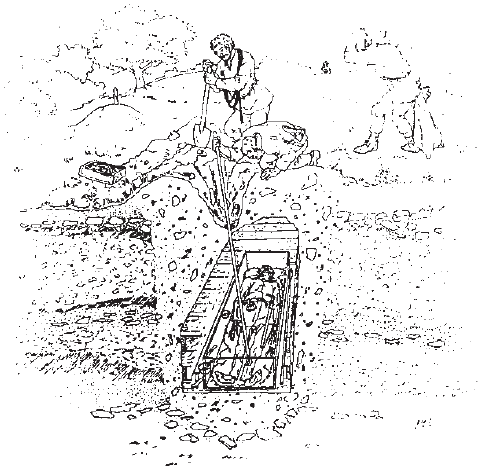 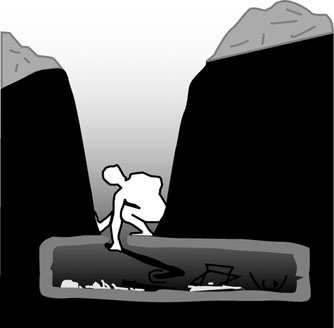 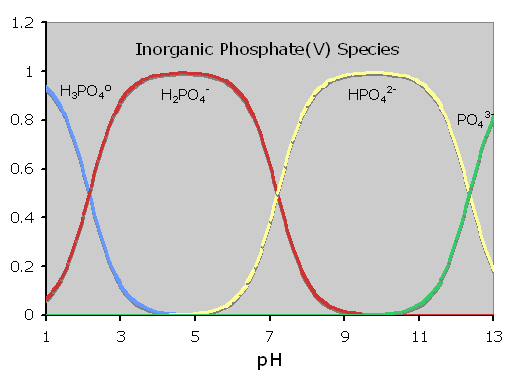 Rozklad kosterníchpozůstatků
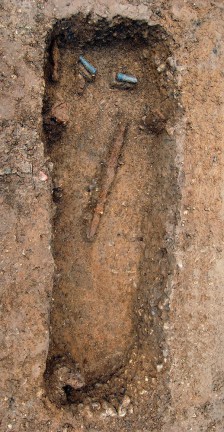 Totální rozklad skeletu
Mechanismem rozkladu je přeměna hydroxyapatit → brushit, rekrystalizace vede k mechanickému rozrušení kostního minerálu a následnému vzniku „siluety“, či totálnímu rozkladu skeletu (k dokumentaci silně nebo zcela rozložených skeletů je vhodné využít fotografii v UV oblasti). Přeměna může být indukována:

1. nízkým pH půdy (< 7; kyselé půdy, vysoký obsah huminových kyselin)

2. kyselými metabolity saprofytních mikroorganismů (např. kys. citronová, šťavelová, aj.), napadajících buď tělo (zejm. plísně, v menší míře bakterie), nebo materiál rakve (dřevokazné houby). Uplatňuje se např. v hrobech v alkalických půdách a v kryptách. Charakteristickým projevem biogenního rozkladu je významný rozdíl v zachovalosti jednotlivých částí skeletu.
Praha – Miškovice
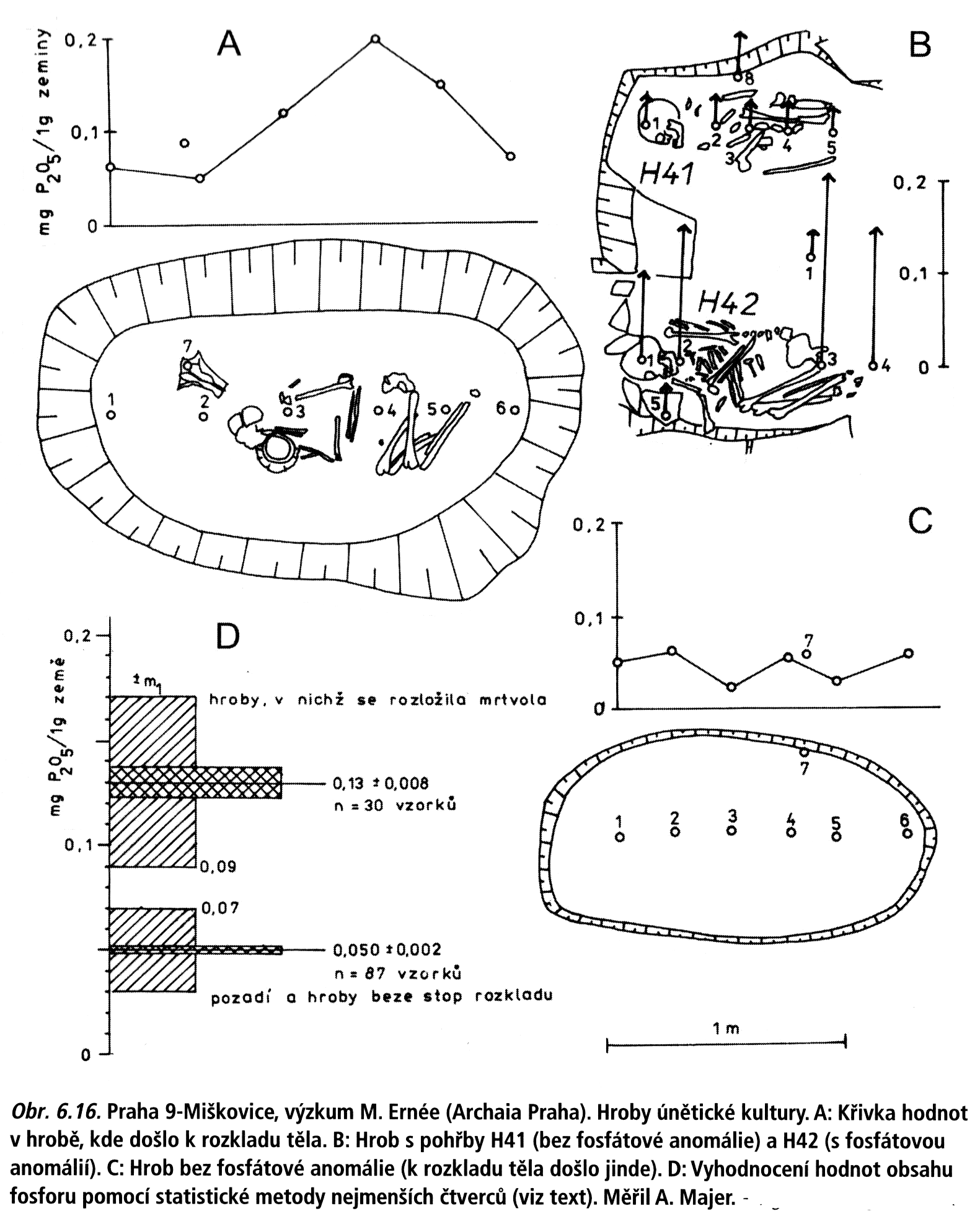 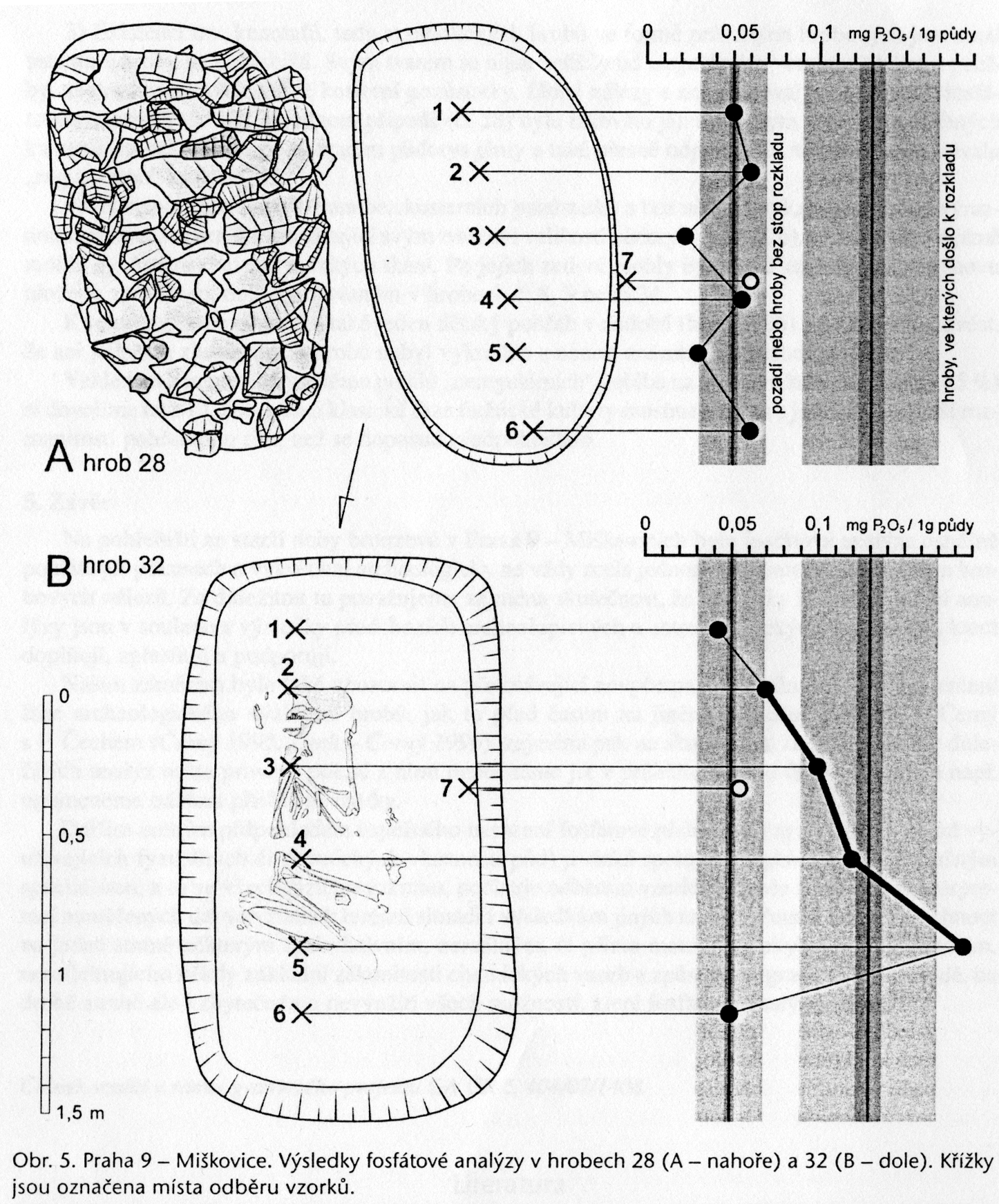 Pohansko u Břeclavi
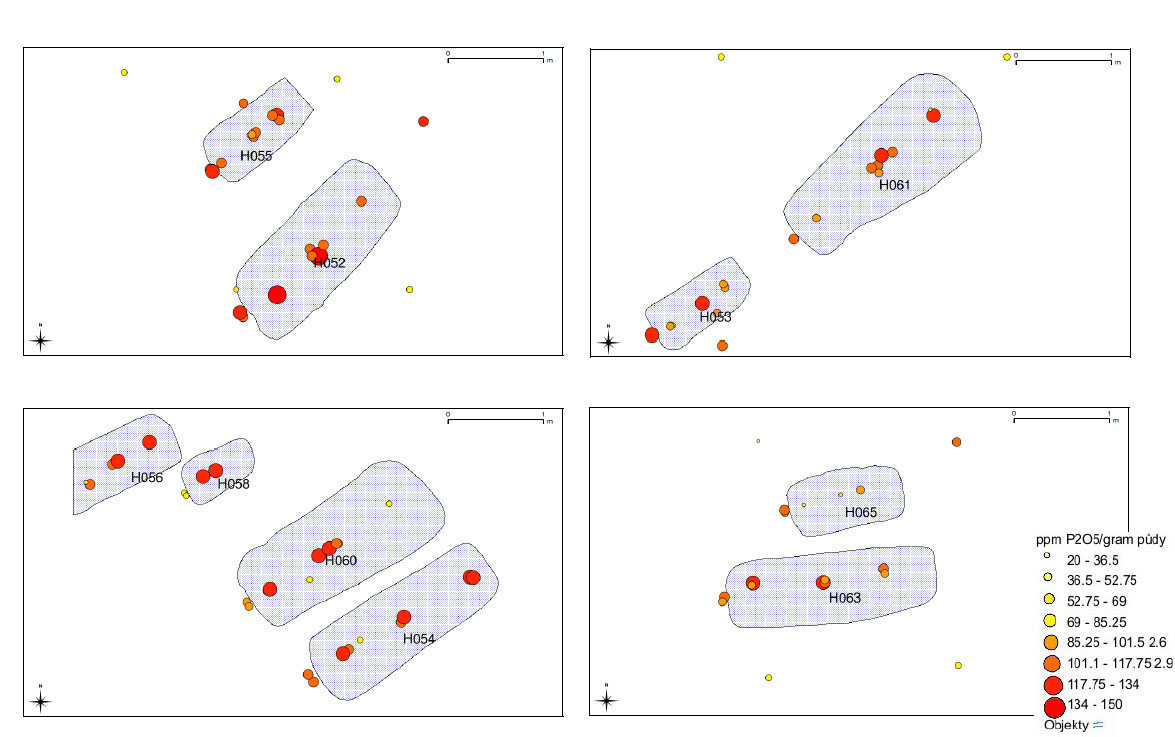 Aplikace chemických testů v terénu
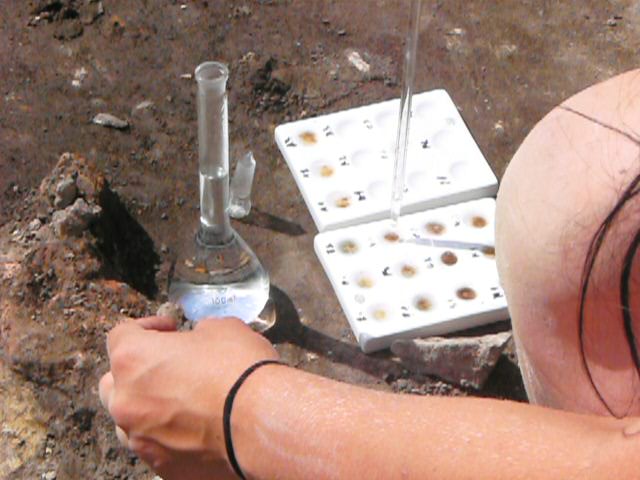 Polní test na fosfor
Test na filtračním papíru podle Gundlacha
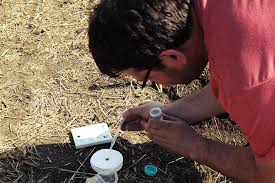 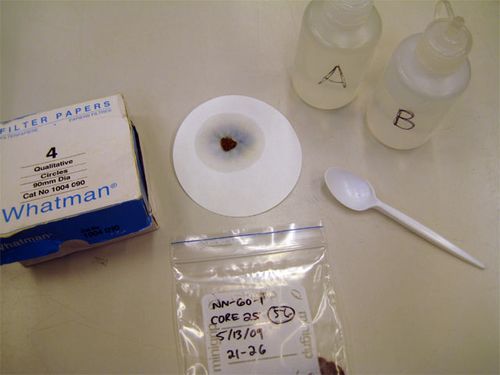 Využití polního testu
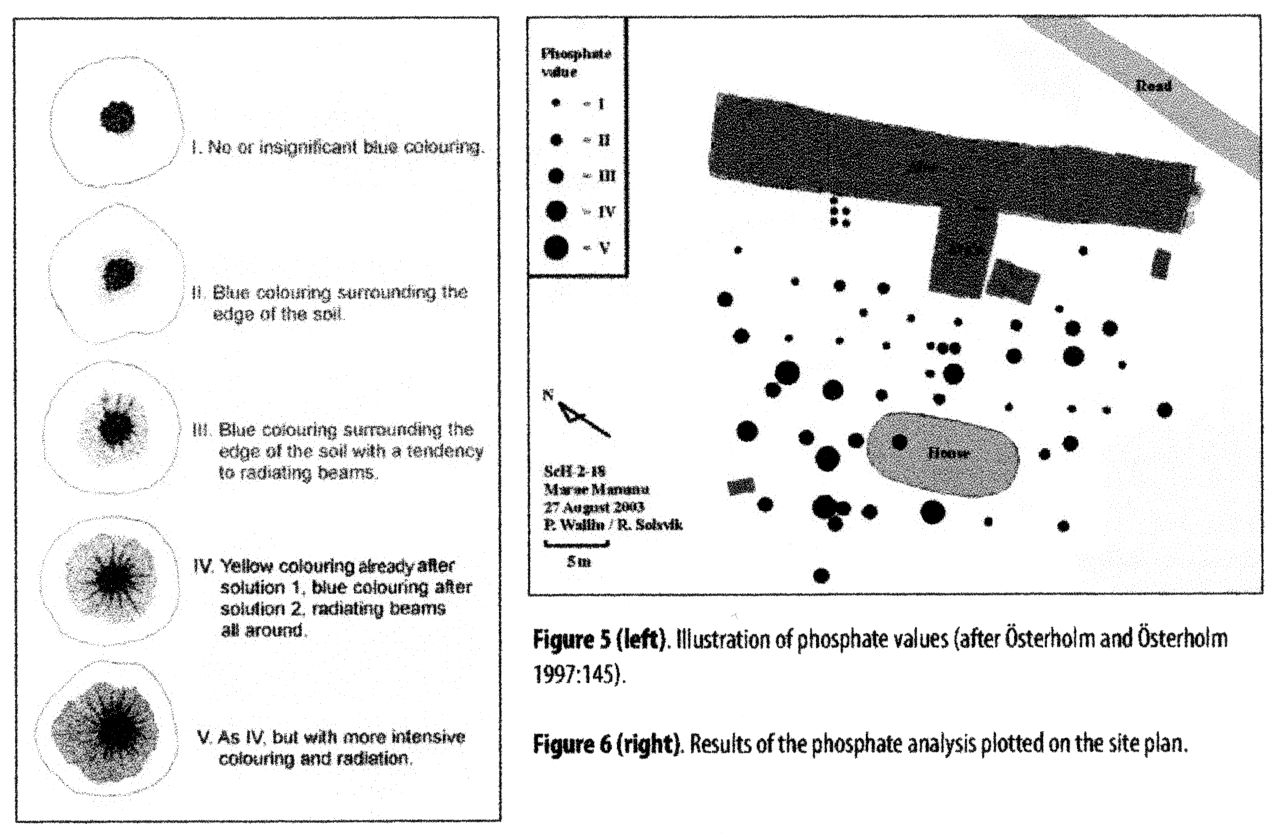 Interpretace výsledků polního testu
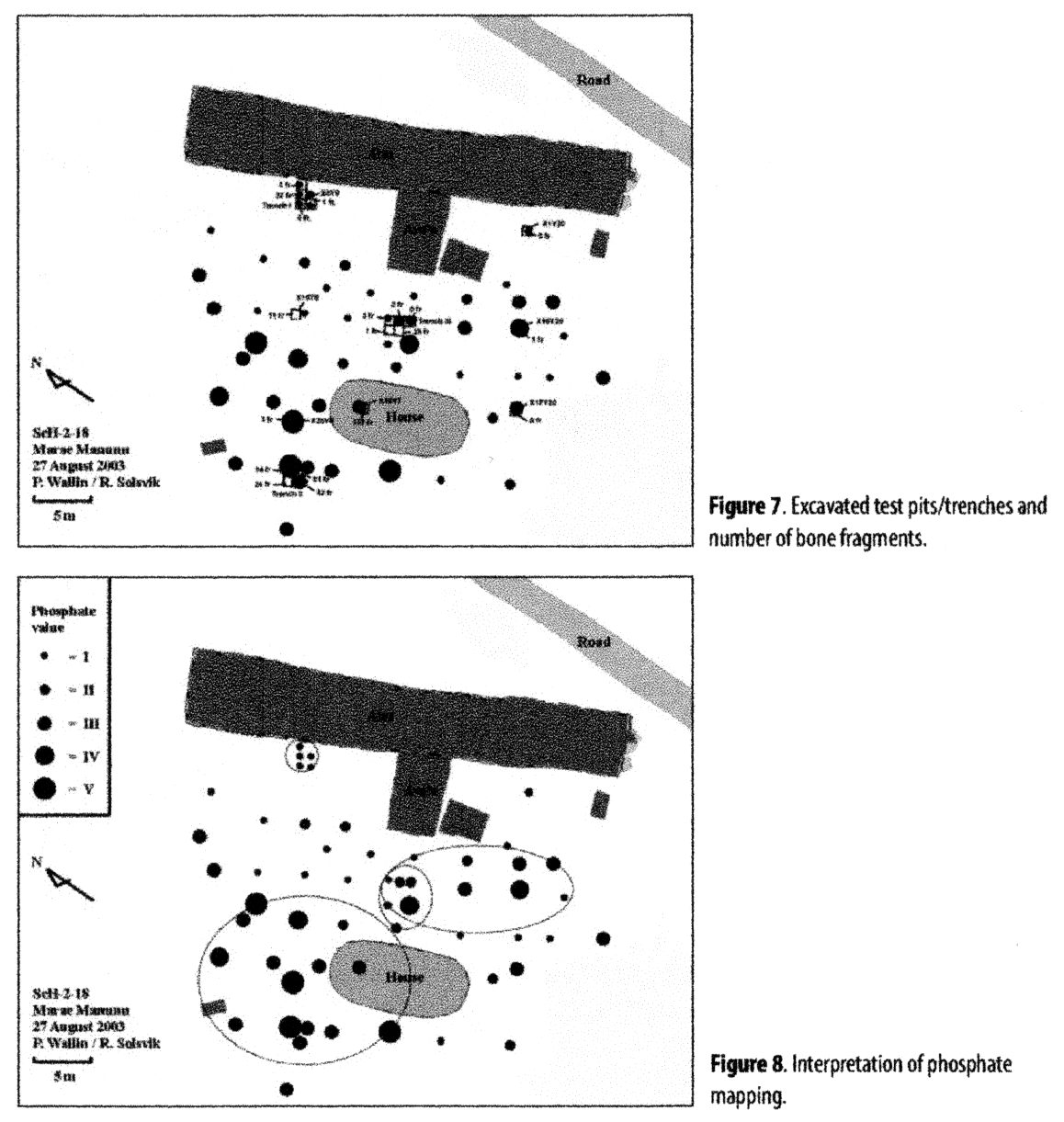 Nutno brát v úvahu archeologický kontext (akumulace kostí, keramiky, zbarvení výplně, apod.
Interpretace výsledků polního testu
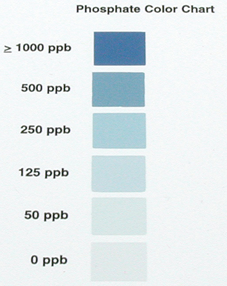 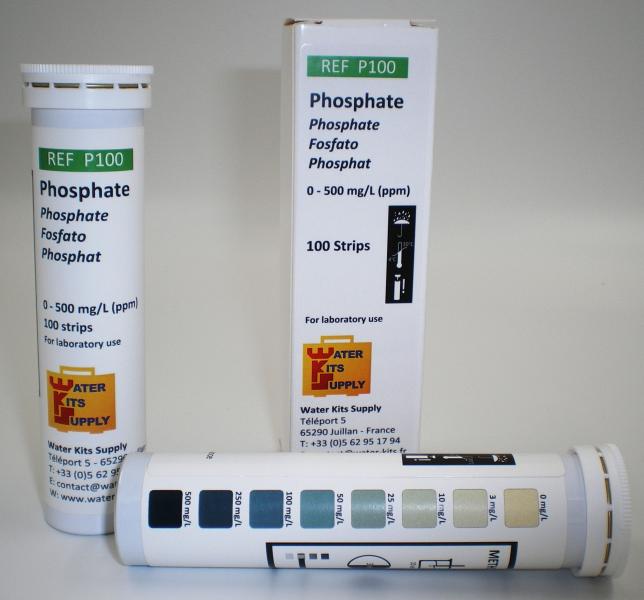 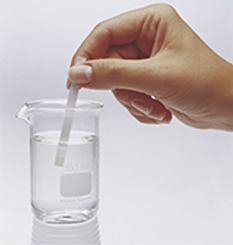 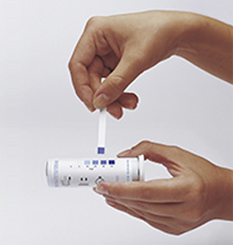 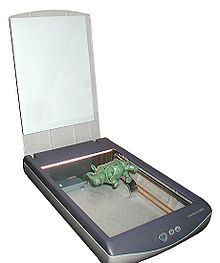 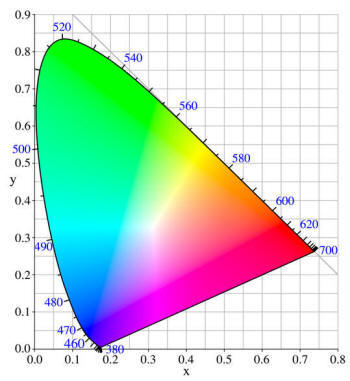 Signal processing
Polní test na fosfáty
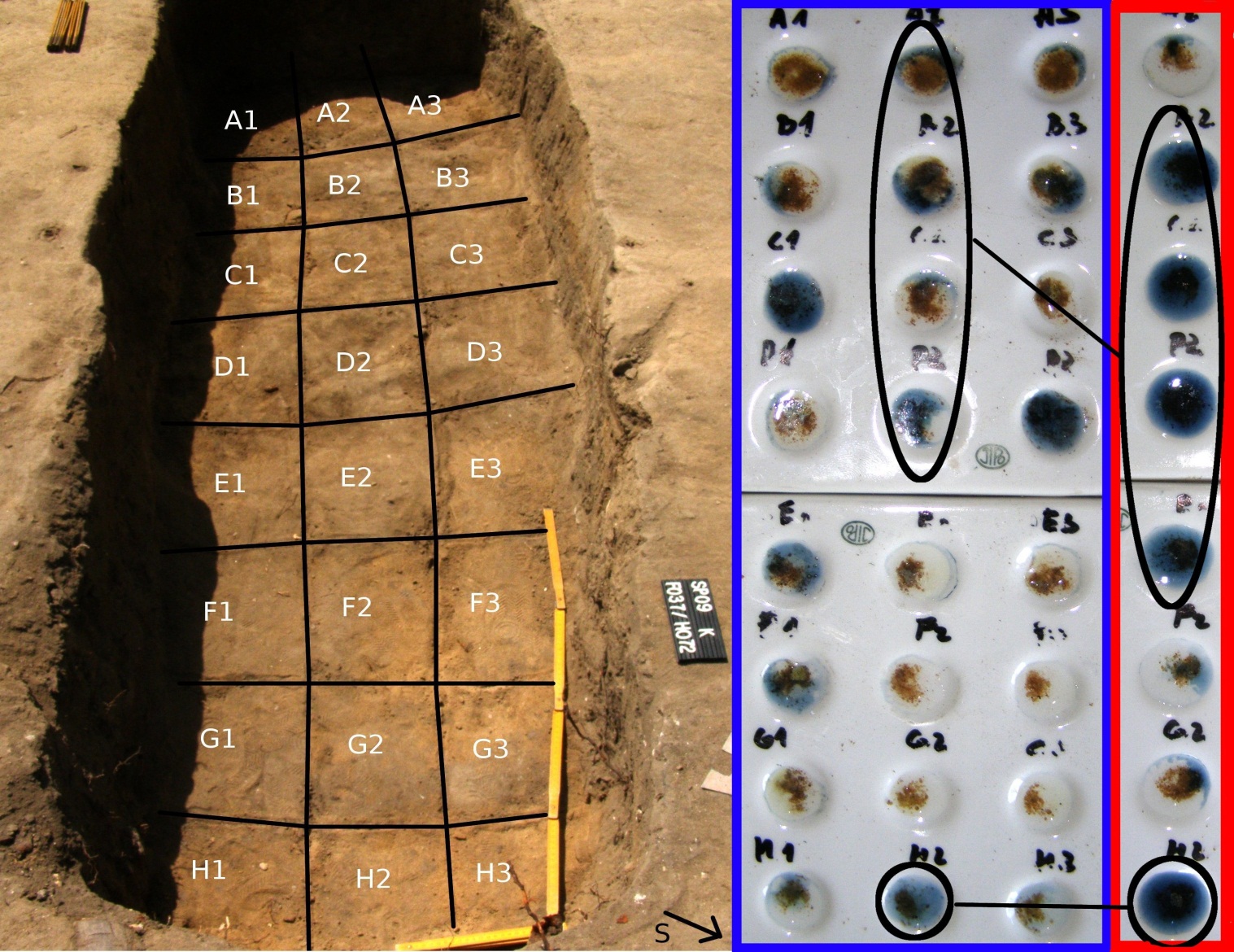 Pohansko
(raný středověk)
Interpretace výsledků polního testu
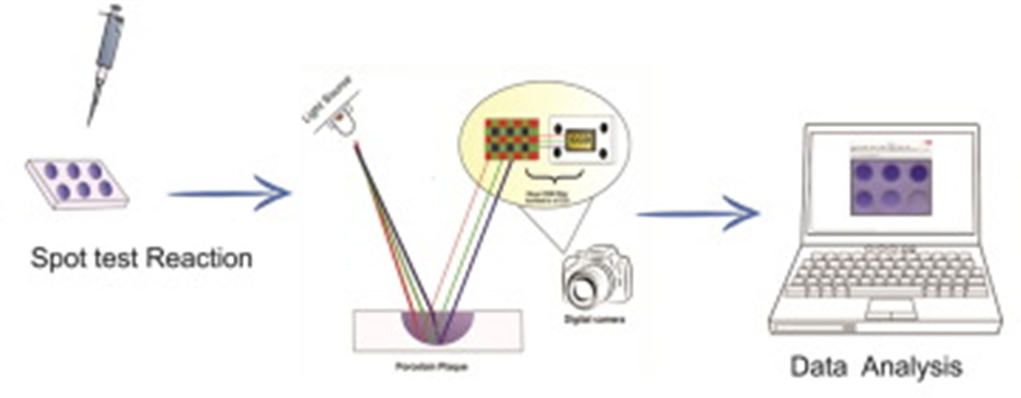 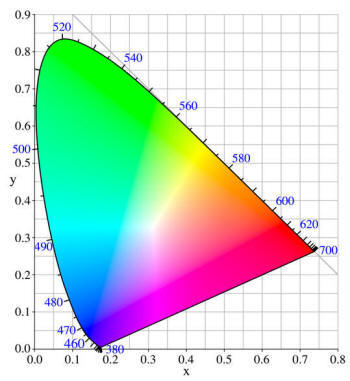 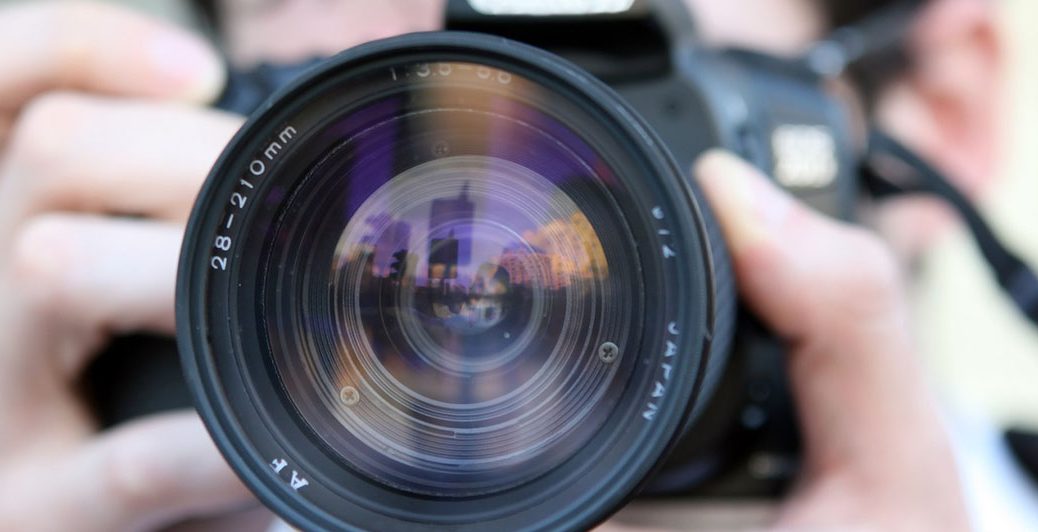 Signal processing
Ostatní testy
Uhličitany: s vodným roztokem kyseliny vznikají bublinky CO2.
Alkalické půdy
Vápence
Malty a omítky


Železo: reakcí trojmocného Fe s roztokem thiokyanatanu  vzniká krvavě červené zbarvení.
Doklad přítomnosti dřevěné konstrukce (zbarvení půdy)
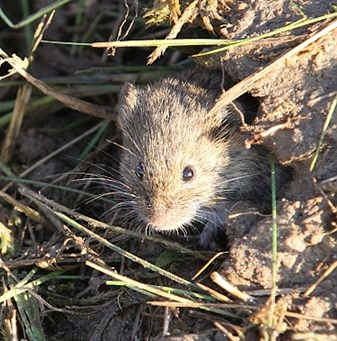 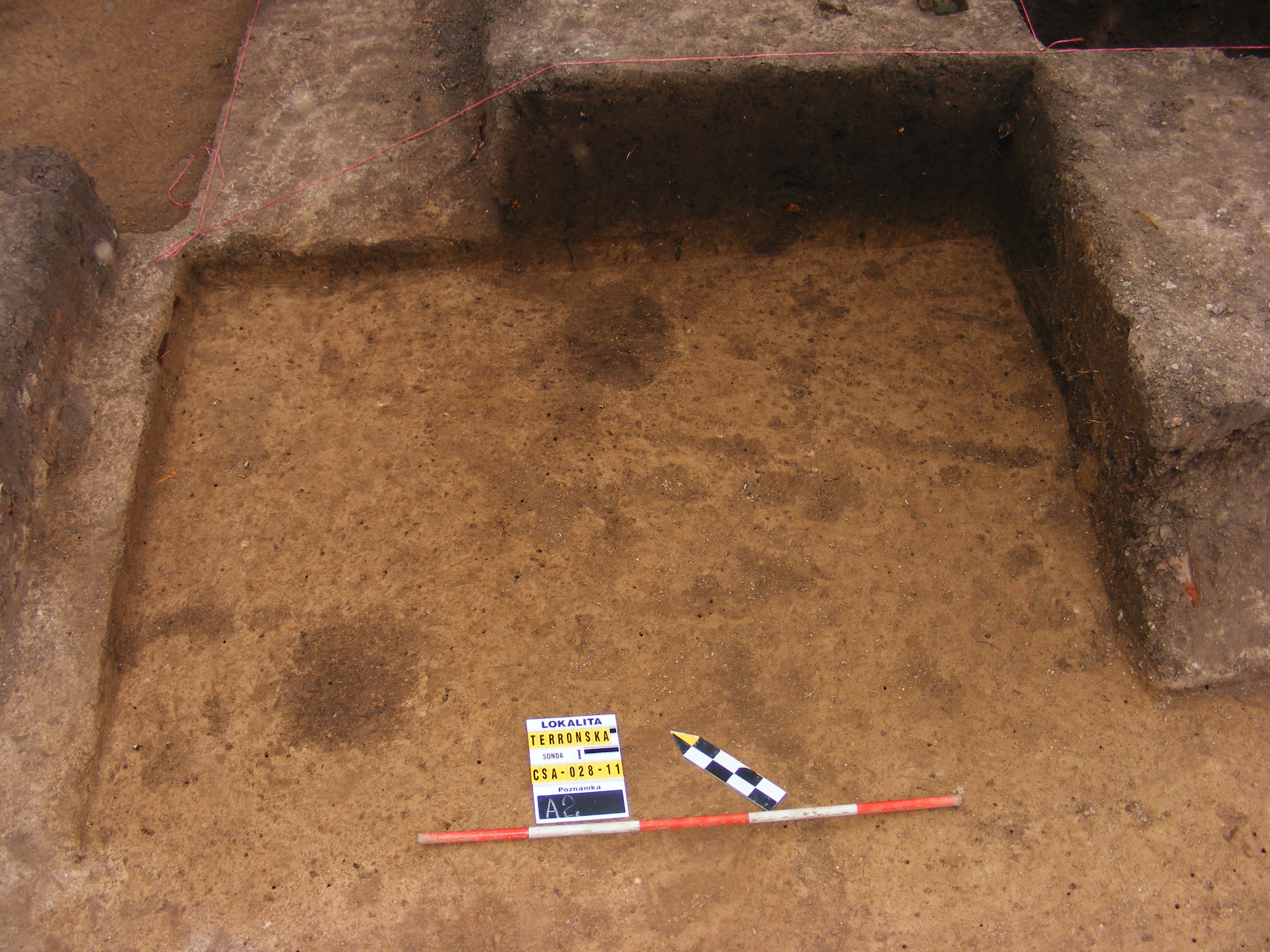 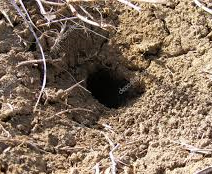 Výplně nor hlodavců zpravidla obsahují méně fosforu než kůlové jamky.
Brongersův test
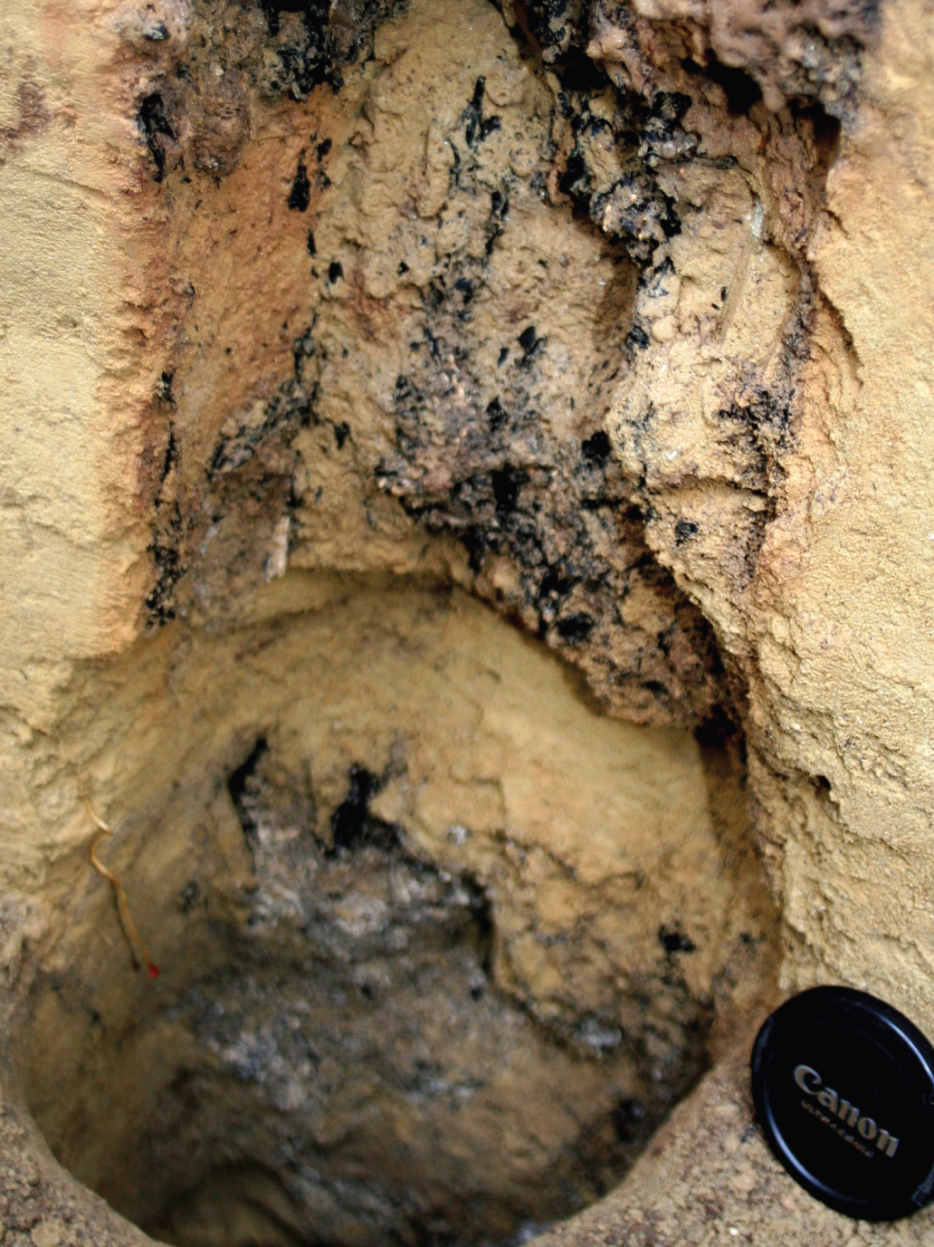 Slouží k detekci zetlelého dřeva. Huminové kyseliny z rozkladu dřeva na sebe postupně vážou ionty Fe3+ a dochází k jejich lokální akumulaci.  Přítomnost iontů Fe3+  se prokazuje reakcí s thiokyanatanem.
Fe3+ + SCN-  Fe(SCN)3
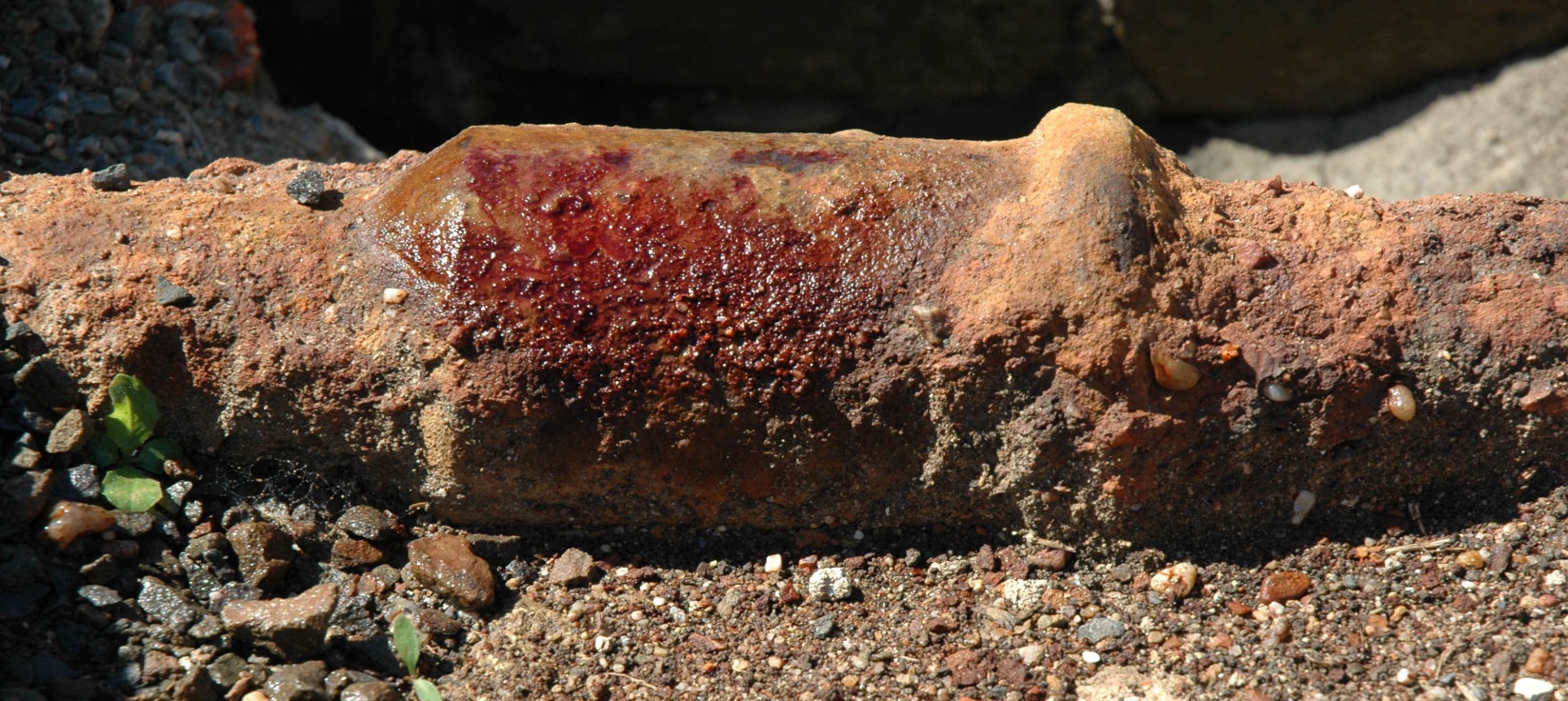 Kyjov (pohřebiště DSN)
Květná zahrada, Kroměříž
Těšetice-Kyjovice

Hrob H 27, kultura zvoncovitých pohárů
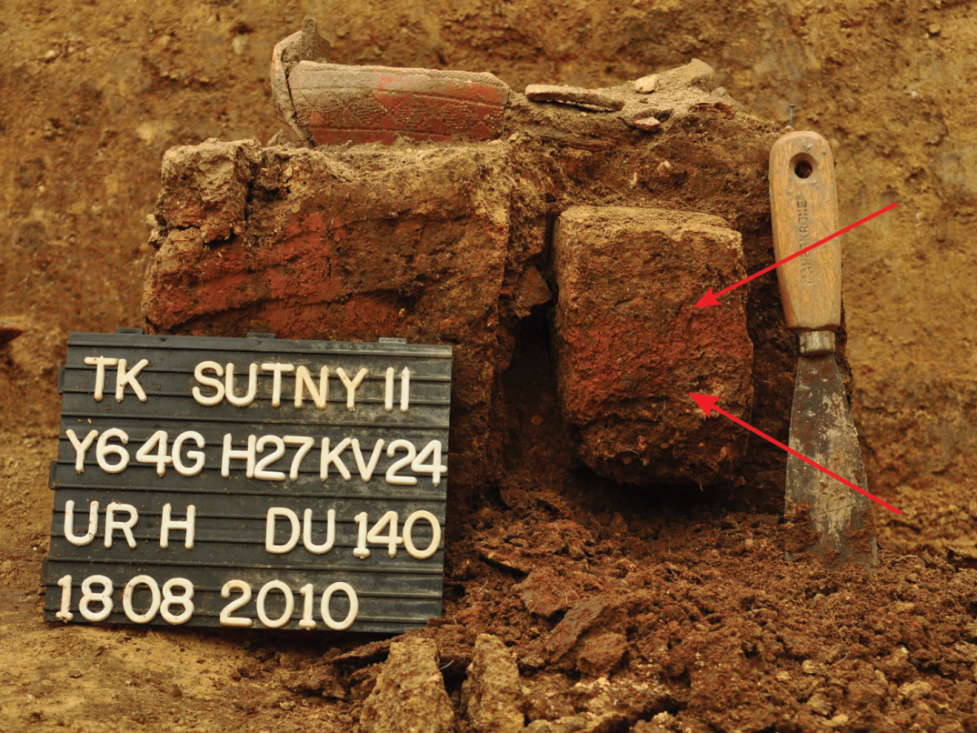 Těšetice - Kyjovice
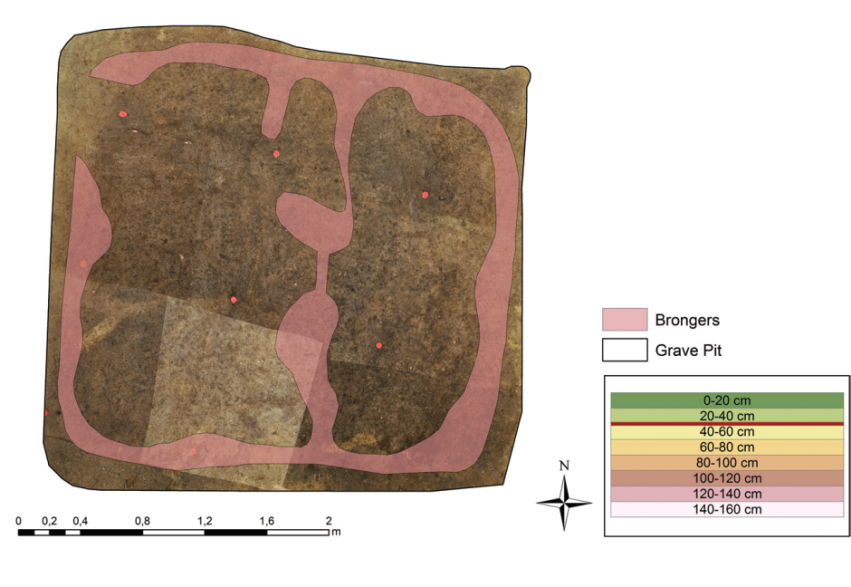 40 cm
Hrob H 27, kultura zvoncovitých pohárů
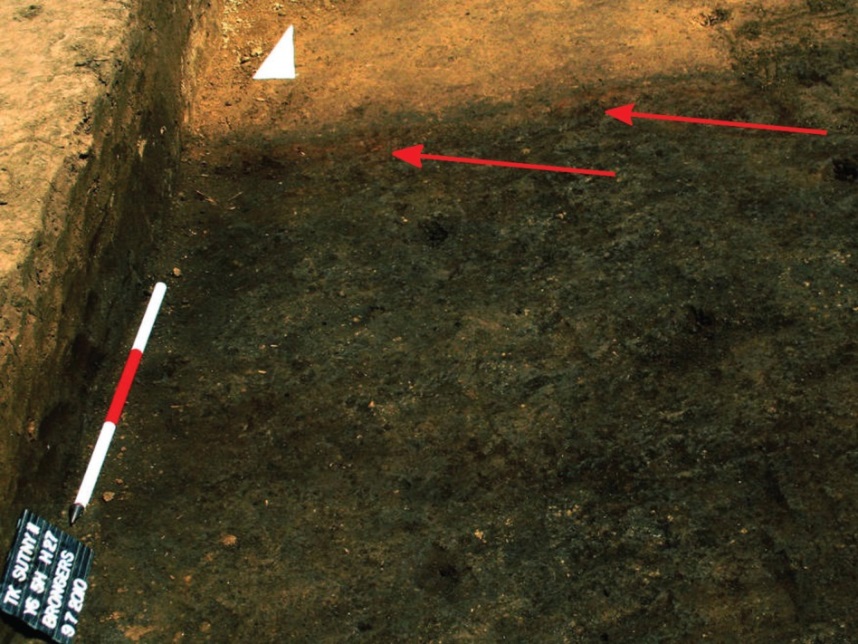 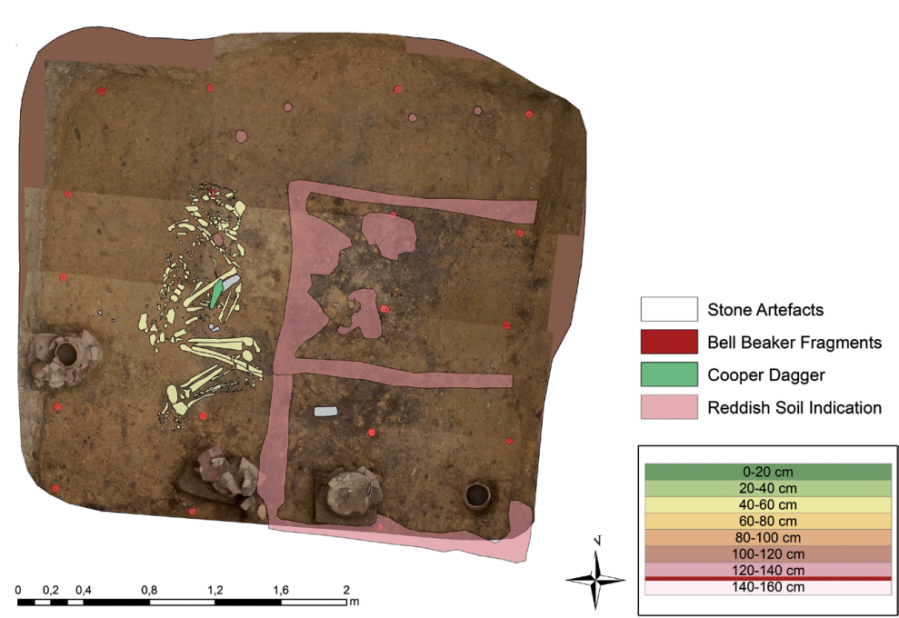 140 cm
140 cm
Těšetice - Kyjovice
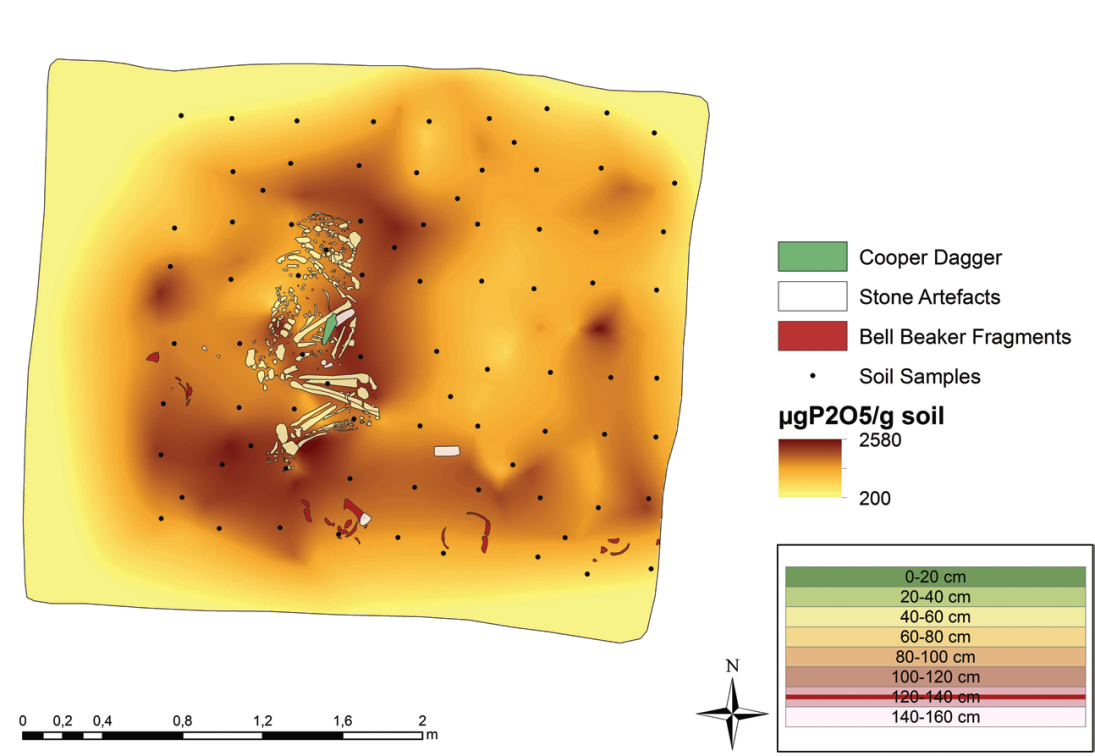 130 cm
Hrob H 27, kultura zvoncovitých pohárů
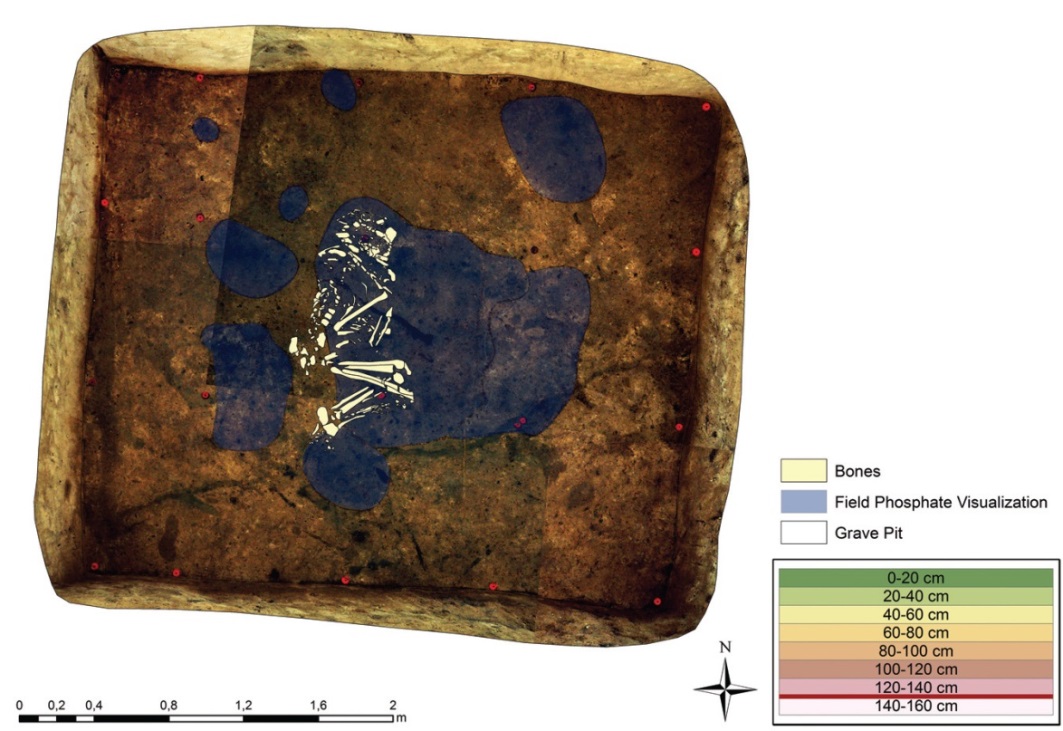 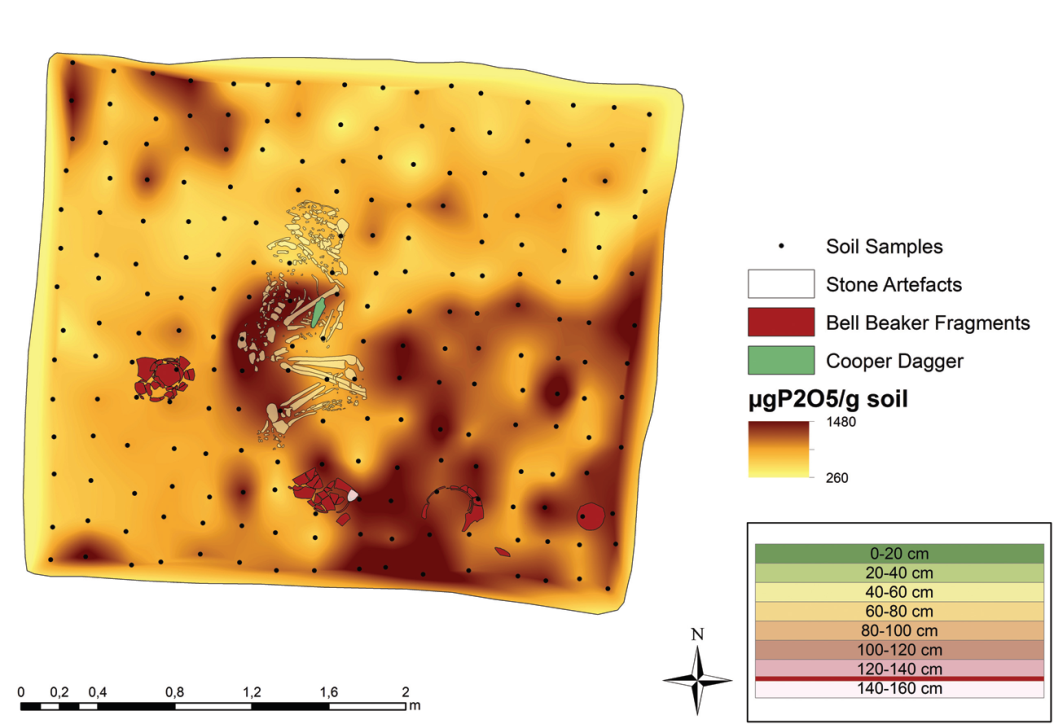 140 cm
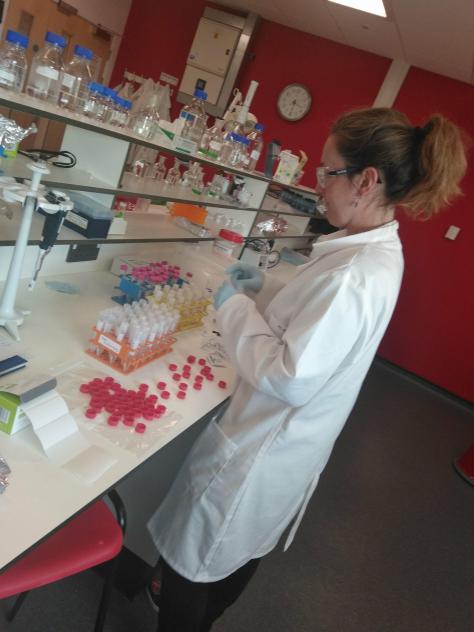 Laboratorní metody
pH

spektrofotometrie

XRF
Pokročilé analytické metody
prvková analýza

organická analýza

analýza DNA
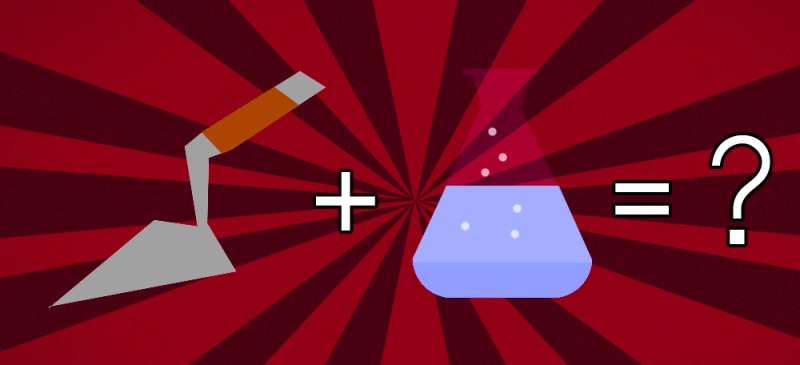 Optická emisní spektrometrie s indukčně vázaným plazmatem (ICP-OES)
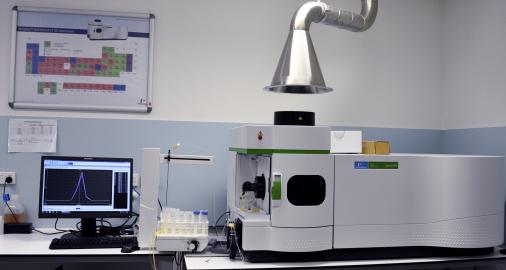 Multiprvková analýza
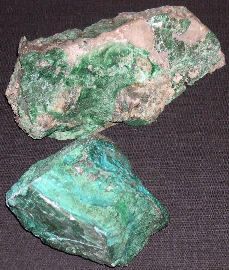 Stanovení fosforu a dalších prvků (Fe, Cu, Pb, K, …)
Rentgenofluorescenční analýza
Prvková analýza, zejm. těžké kovy
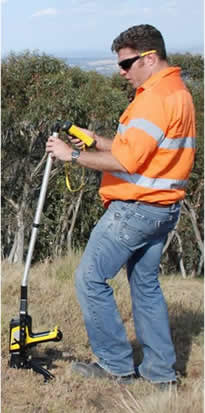 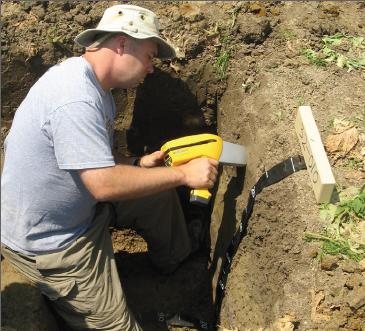 Obsah organické složky
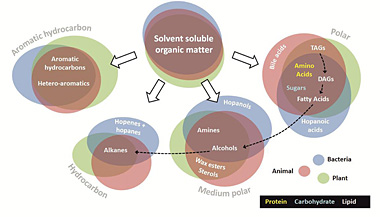 Obsah organické složky
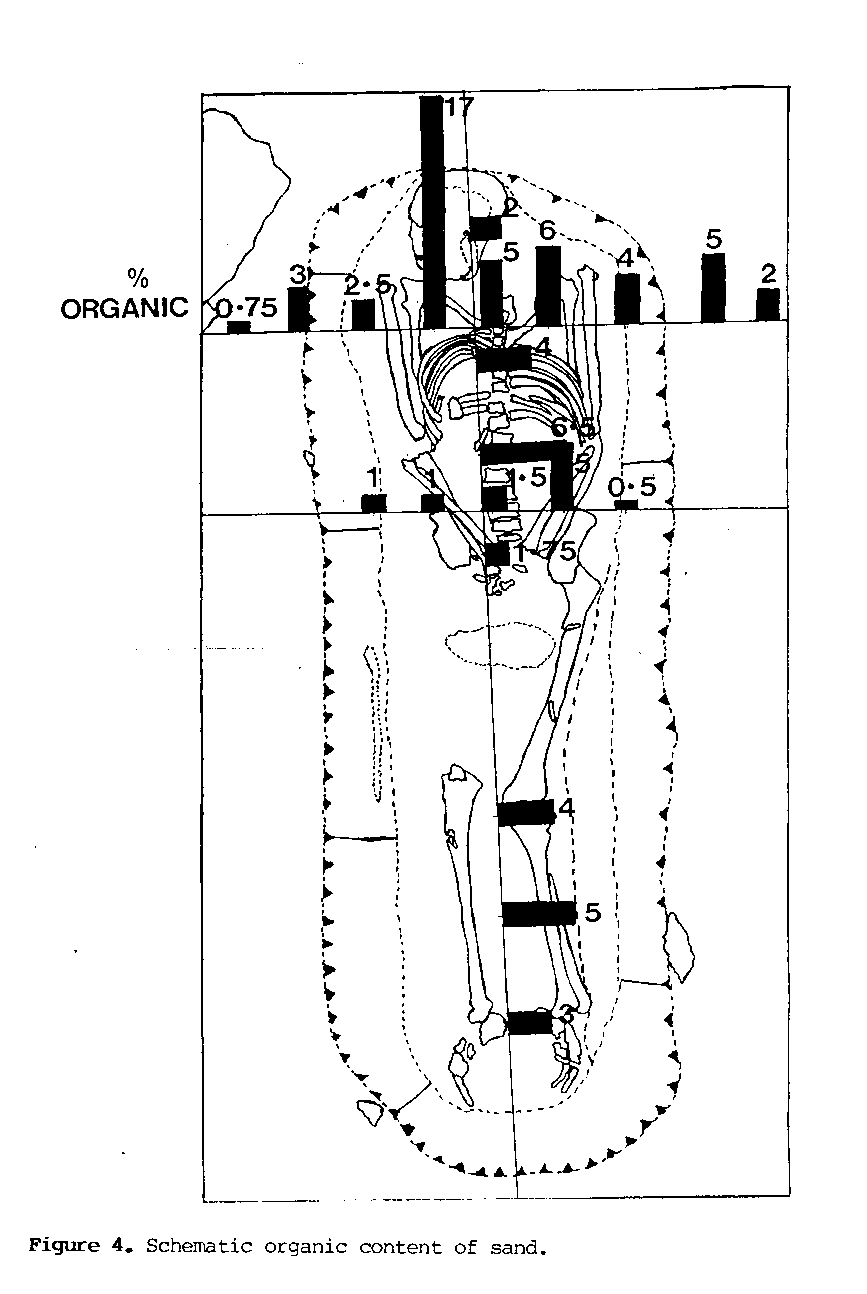 Humus
Rezidua tuků a proteinů
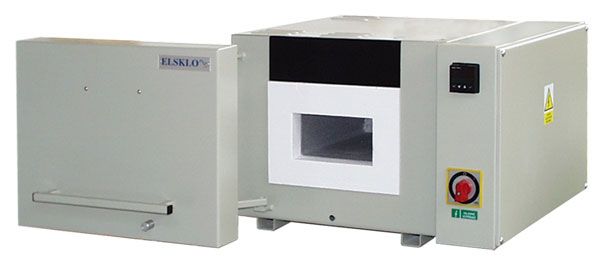 Obsah organické složky
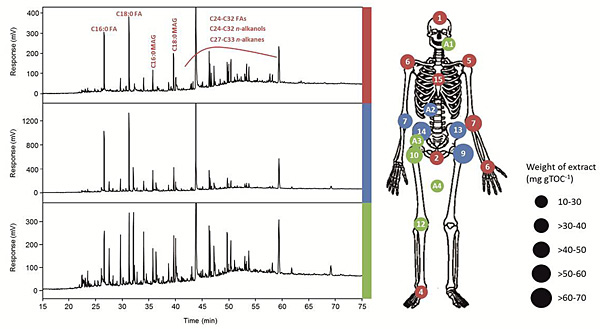 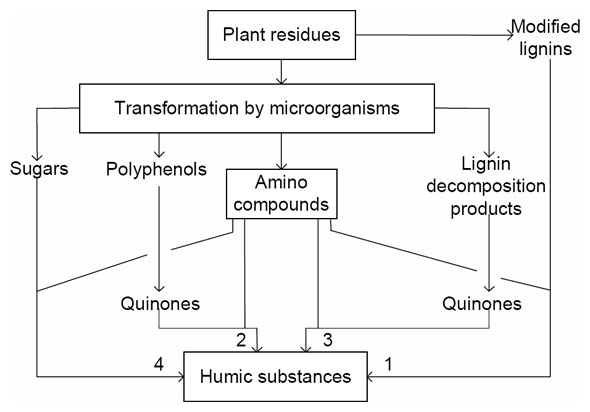 Huminové kyseliny
Rozklad rostlinného materiálu
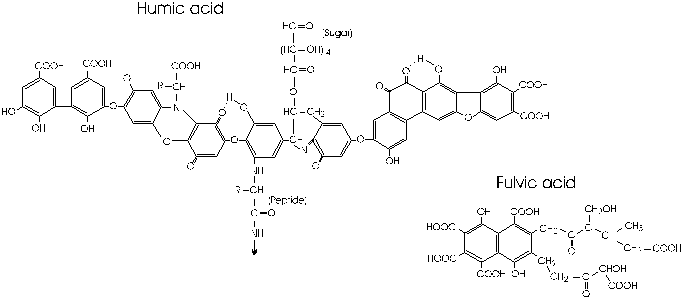 Steroly – specifické biomarkery
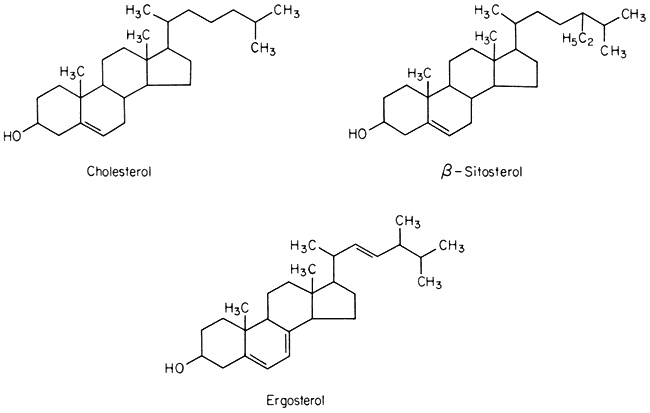 Steroly a stanoly
Fekální biomarkery
Žlučovékyseliny
Deriváty cholesterolu s detergentními vlastnostmi, které napomáhají solubilizaci tuků v trávícím traktu.
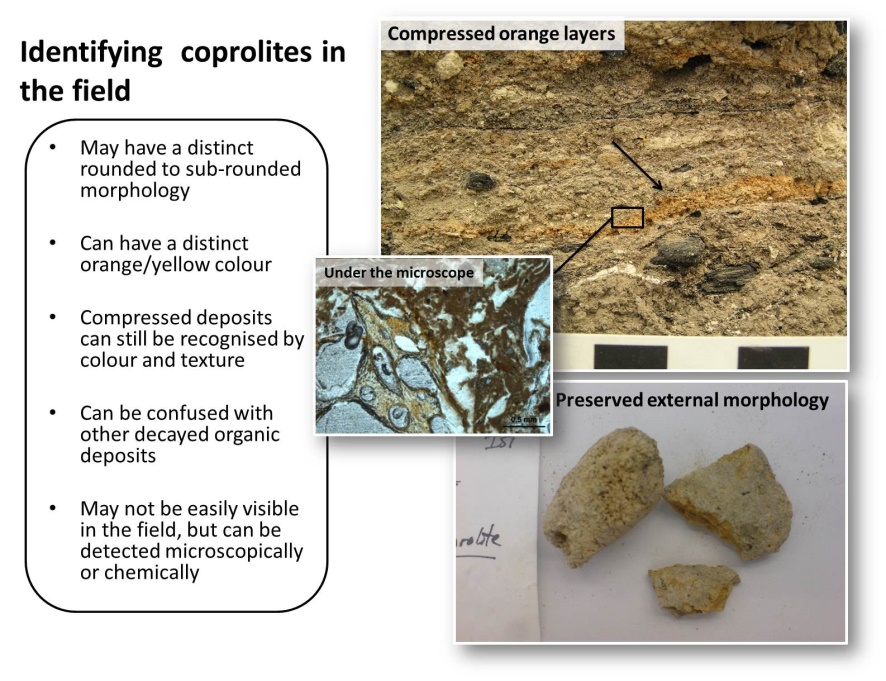 Fekální biomarkery
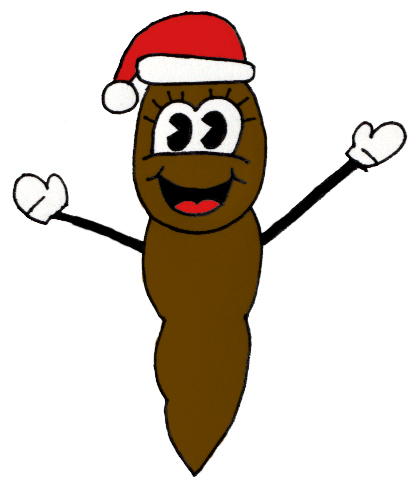 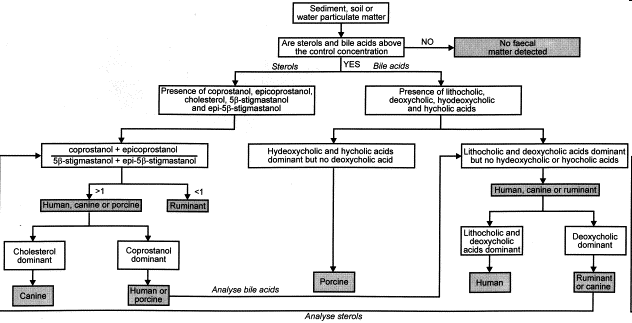 Analýza DNA
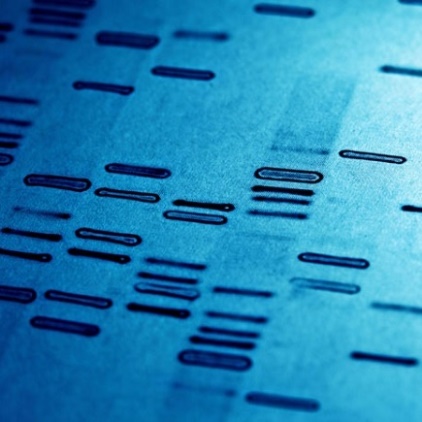 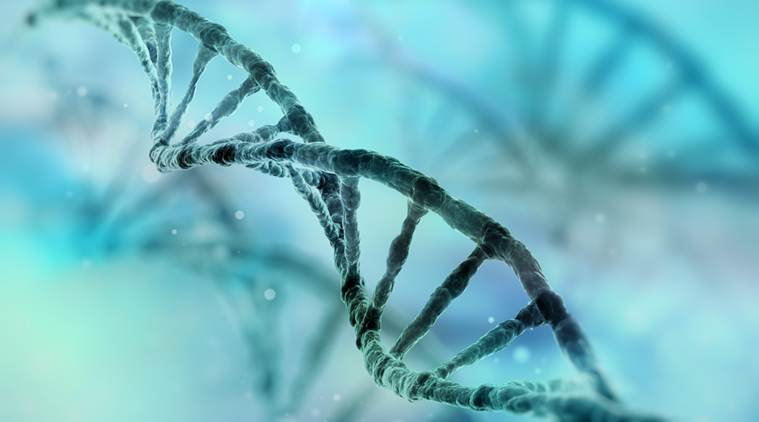 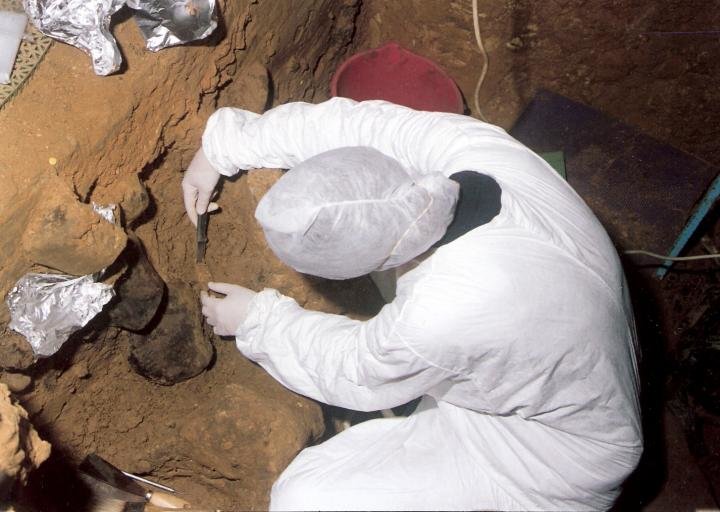 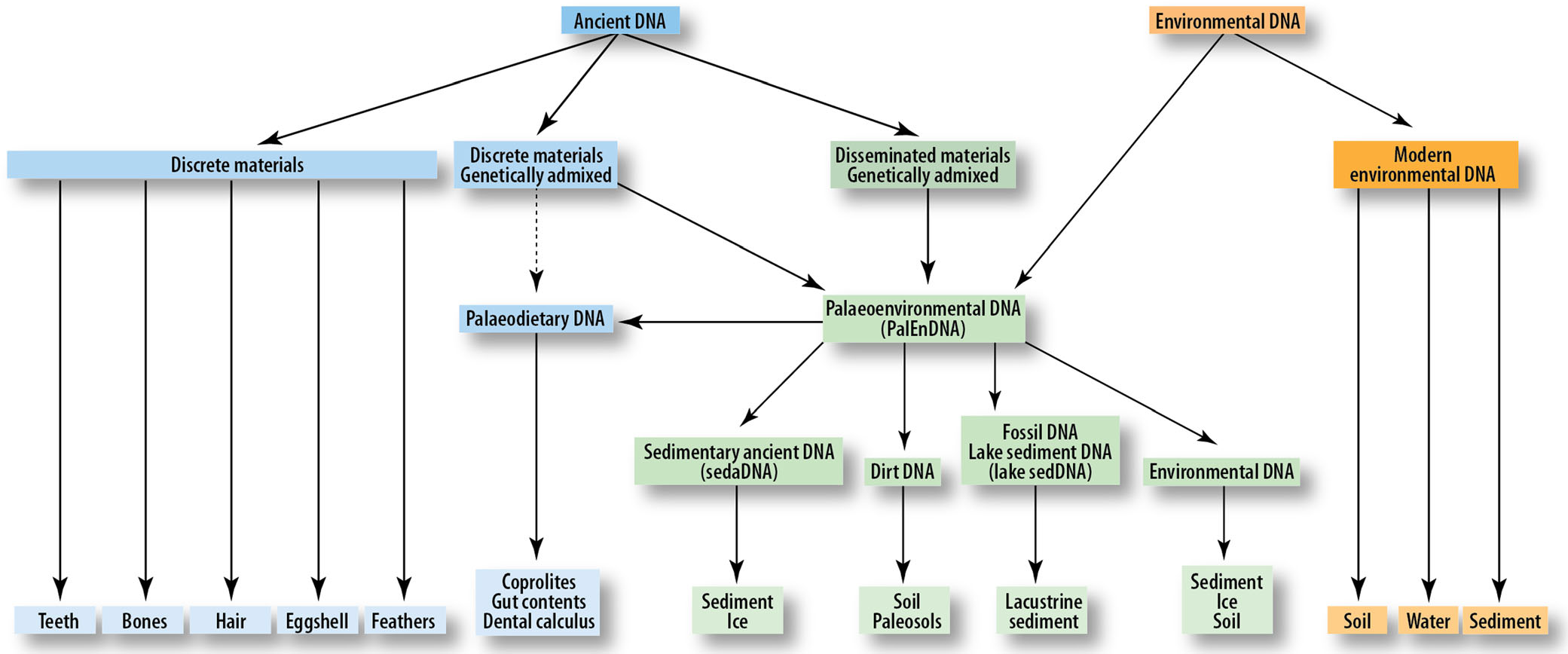